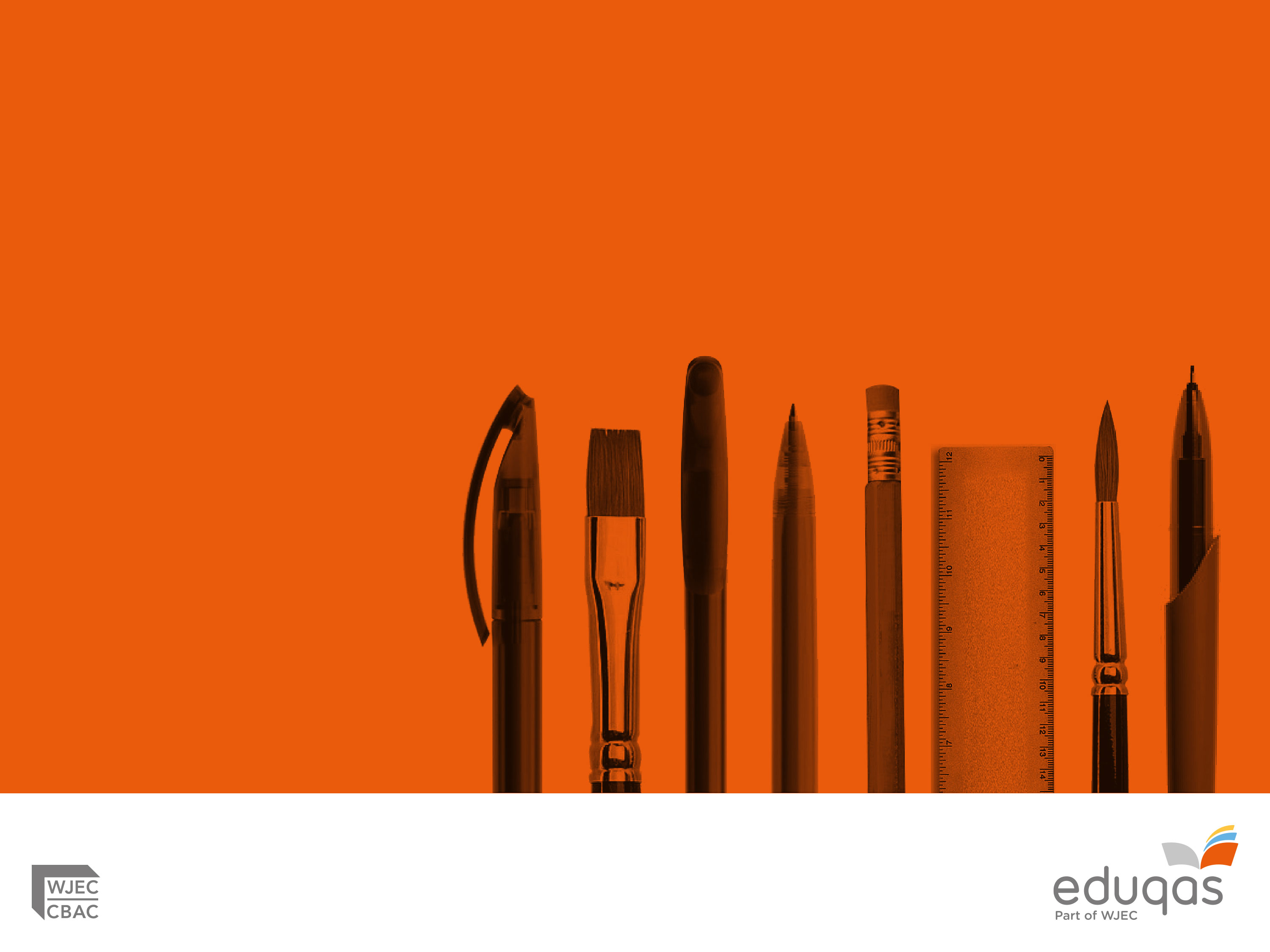 WJEC Eduqas
GCSE English Language
 
Component 1
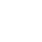 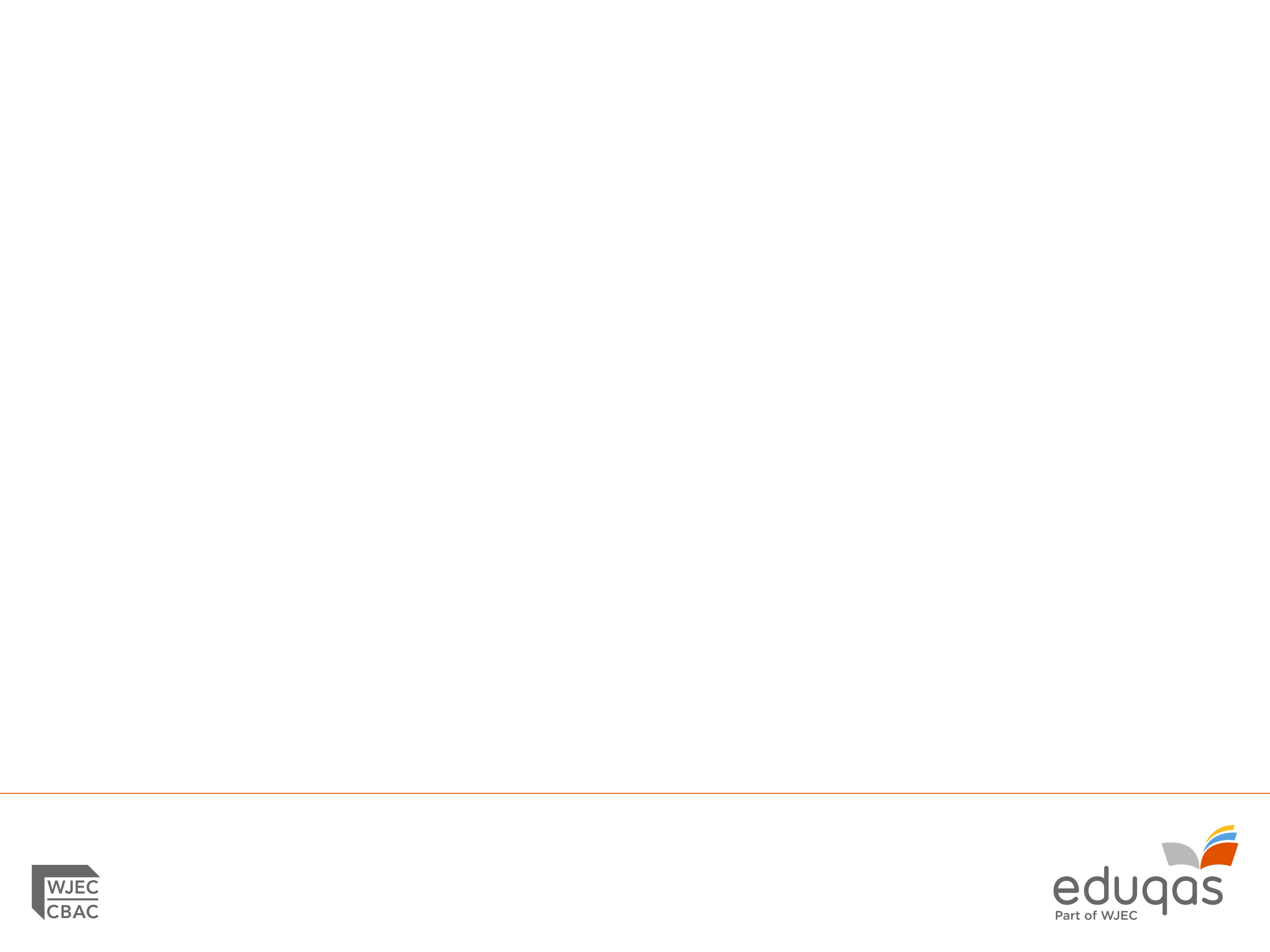 ASSESSMENT SUMMARY
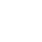 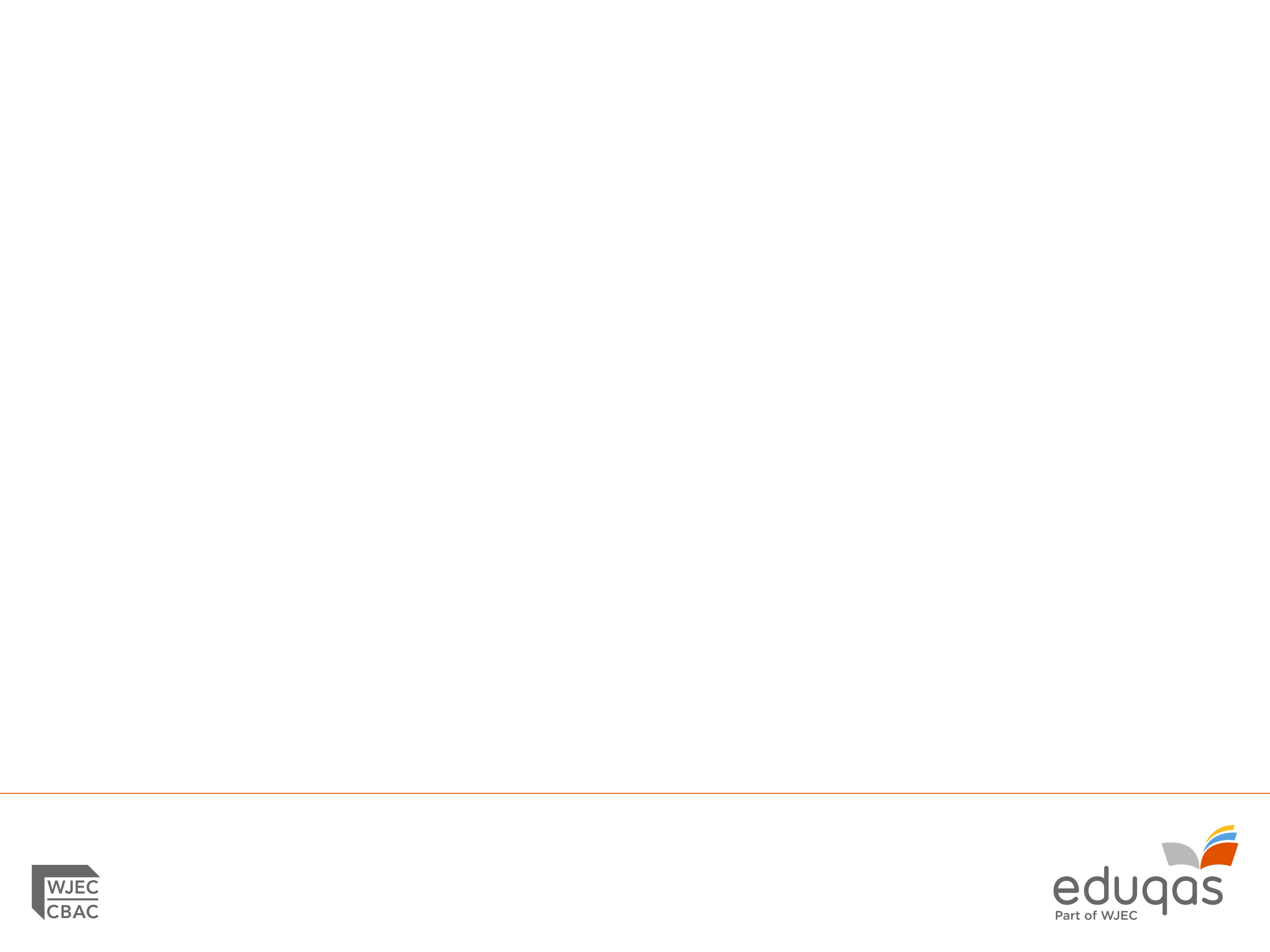 COMPONENT 1
ASSESSMENT OBJECTIVES – READING
AO2 	Explain, comment on and analyse how writers use language and structure to achieve effects and influence readers, using relevant subject terminology to support their views 	
	(assessed in Questions 2, 3 and 4)

AO4 	Evaluate texts critically and support this with appropriate textual references
 	(assessed in Question 5)

Each Reading question targets ONE assessment objective.
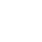 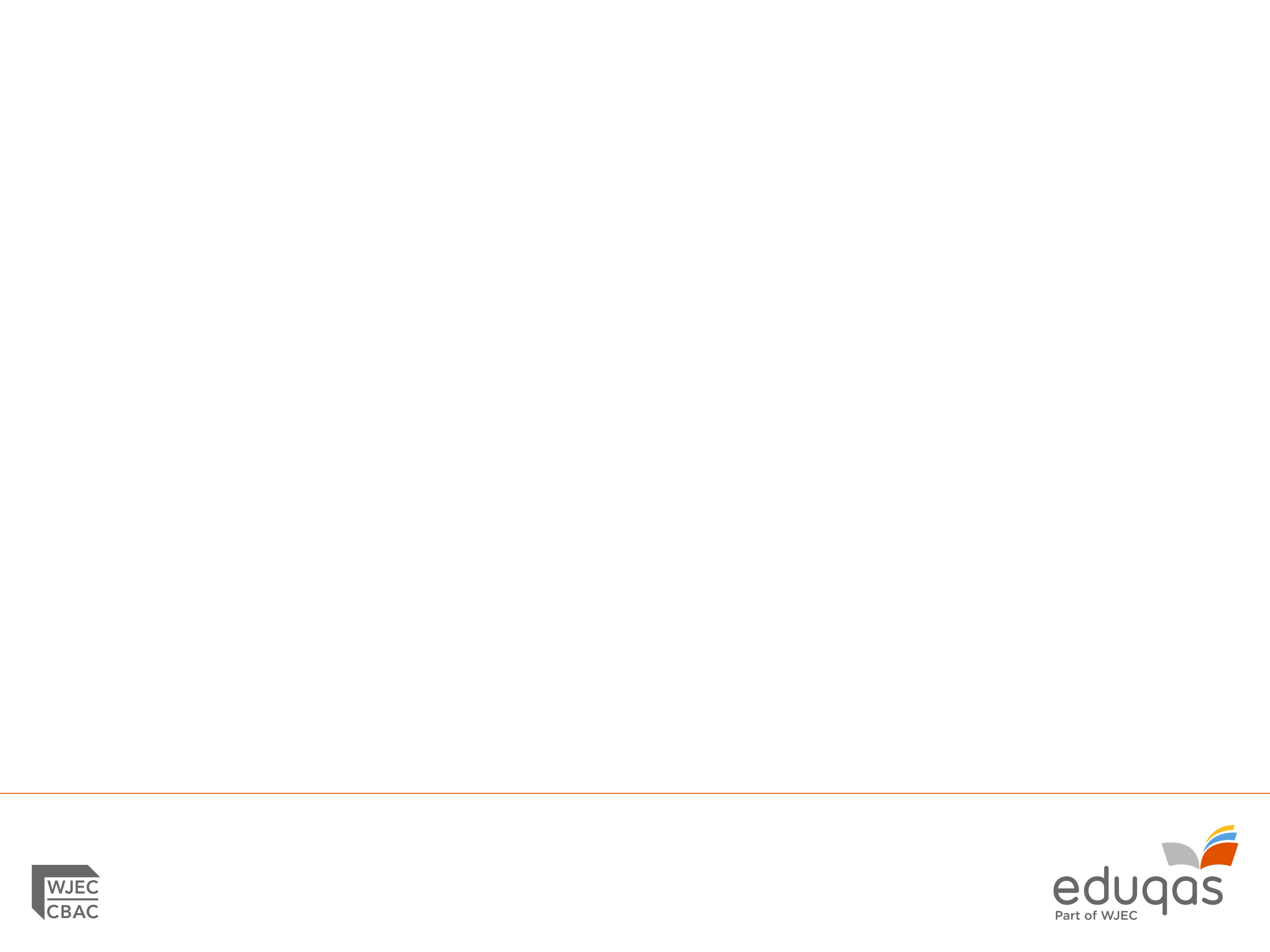 Component 1 Example Question Stems
AO1:Identify and interpret explicit and implicit information and ideas

List five things you learn about…
List five reasons…
List five things […..] thinks/feels about…

AO2: Explain, comment on and analyse how writers use language and structure to achieve effects and influence readers, using relevant subject terminology to support their views 	

How does the writer show…?
How does the writer present…?
What impressions does the writer create…?
What impressions do you get of…?
How does the writer make these lines tense/exciting/dramatic…?
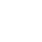 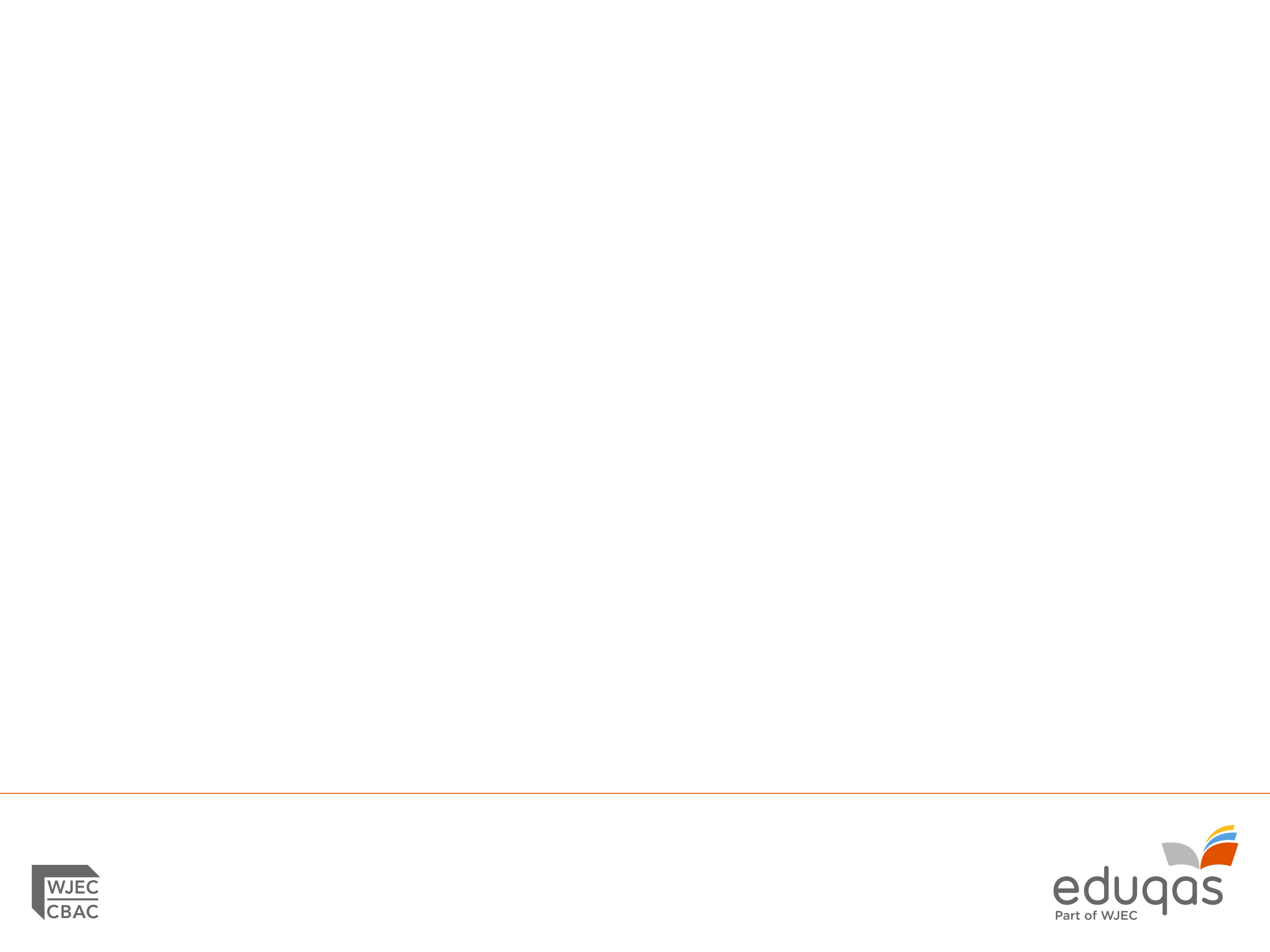 Component 1 Example Question Stems
AO4: Evaluate texts critically and support this with appropriate textual references

Statement/Viewpoint/Quote followed by:
 How far do you agree with this view?
 To what extent do you agree with this view?

Evaluate…
(e.g. the way a character is presented etc…)

How successfully/effectively does the writer…?
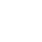 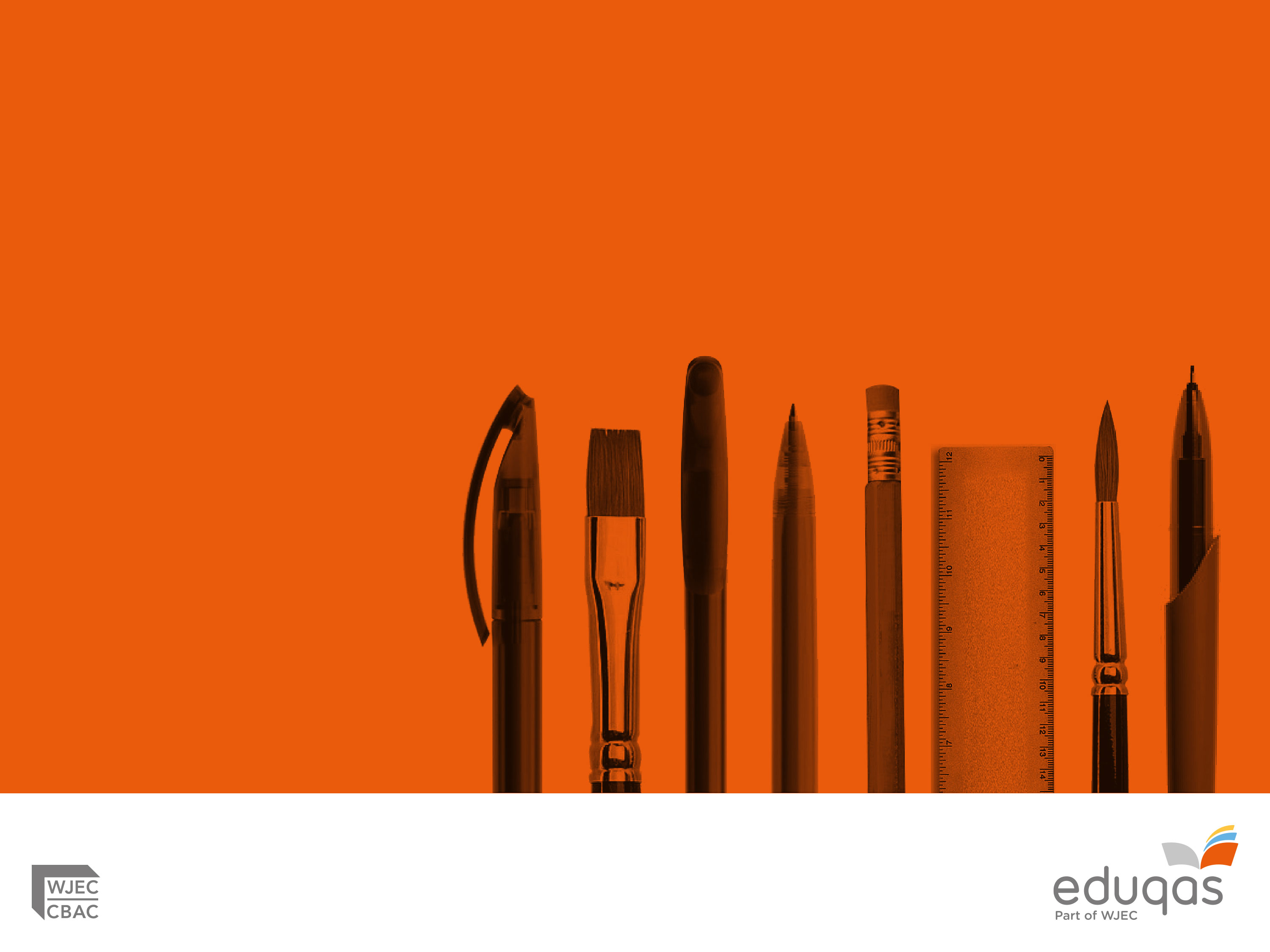 WJEC Eduqas
GCSE English Language

Assessment in practice: Component 1
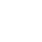 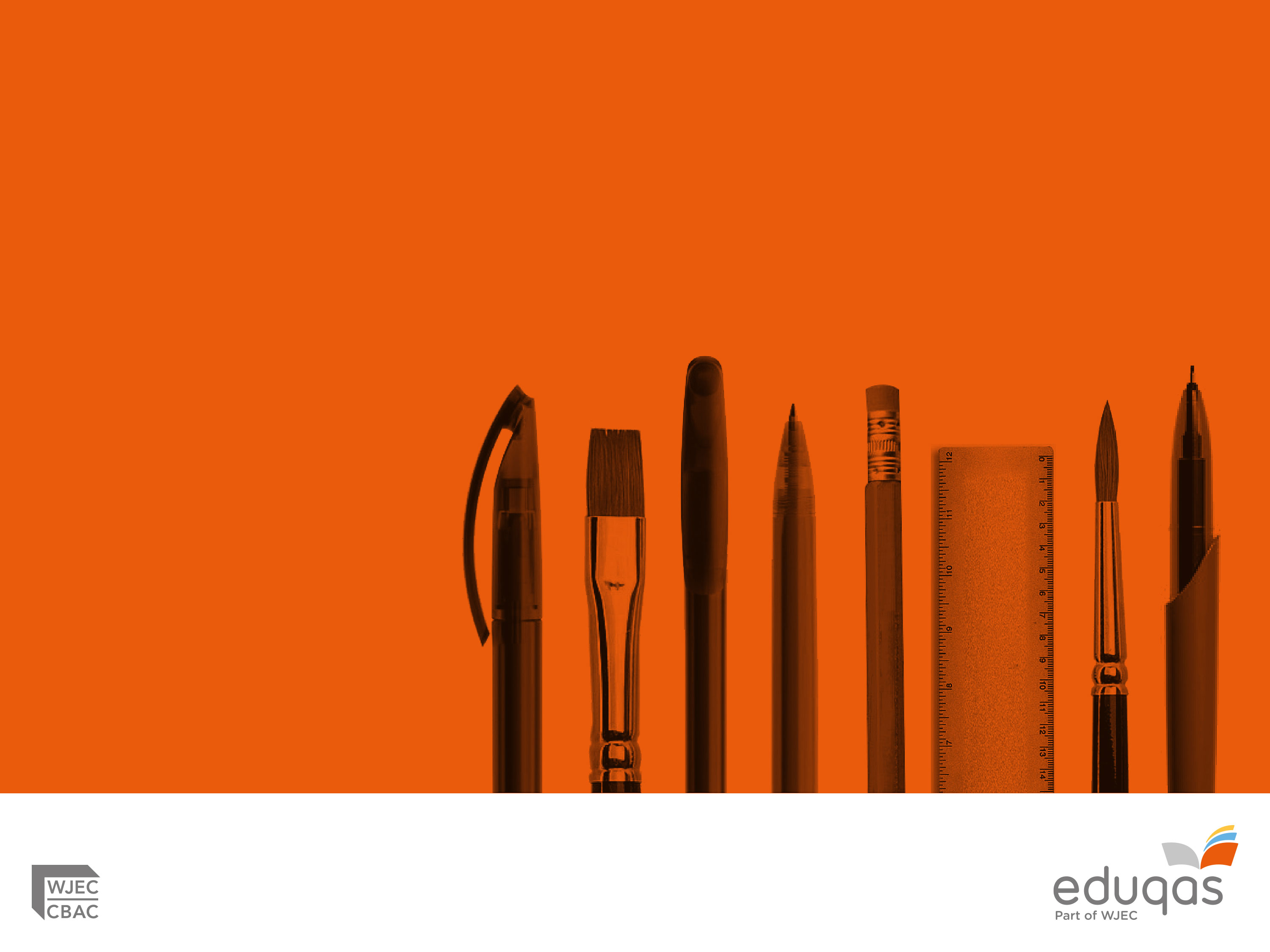 Question 0.3
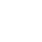 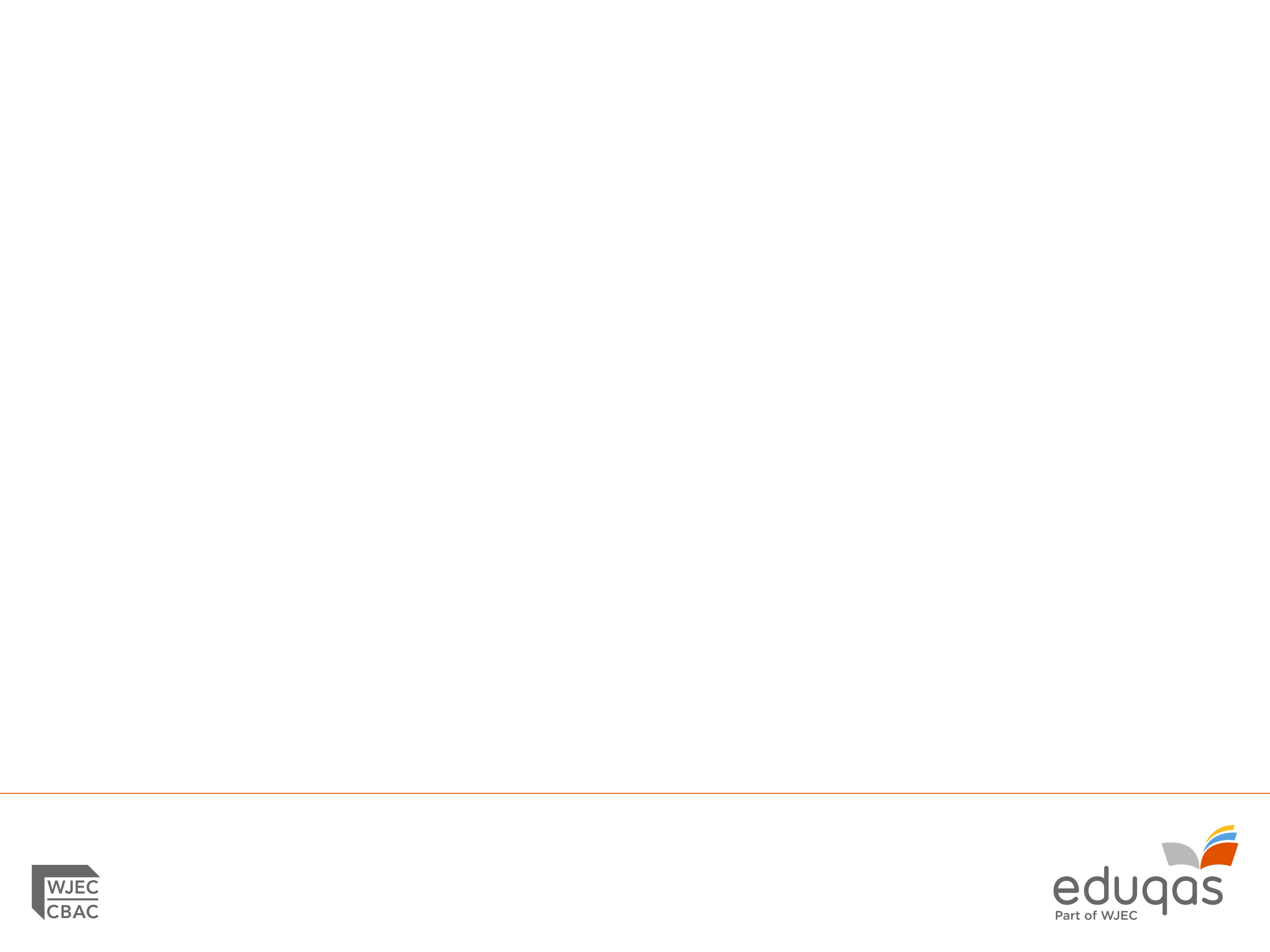 Component 1 Assessment in Practice
Question 0.3




How does the writer show the fire spreading and becoming very serious in these lines?                                                                                                   [10 marks]

You must refer to the language used in the text to support your answer, using relevant subject terminology where appropriate.
The fire and its effect is the focus of the question
Indicates that AO2 is being assessed
A reminder to the candidates of the importance of selecting appropriate textual evidence to support points
Any subject terminology used in a response should be relevant and not just ‘feature spotting’
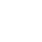 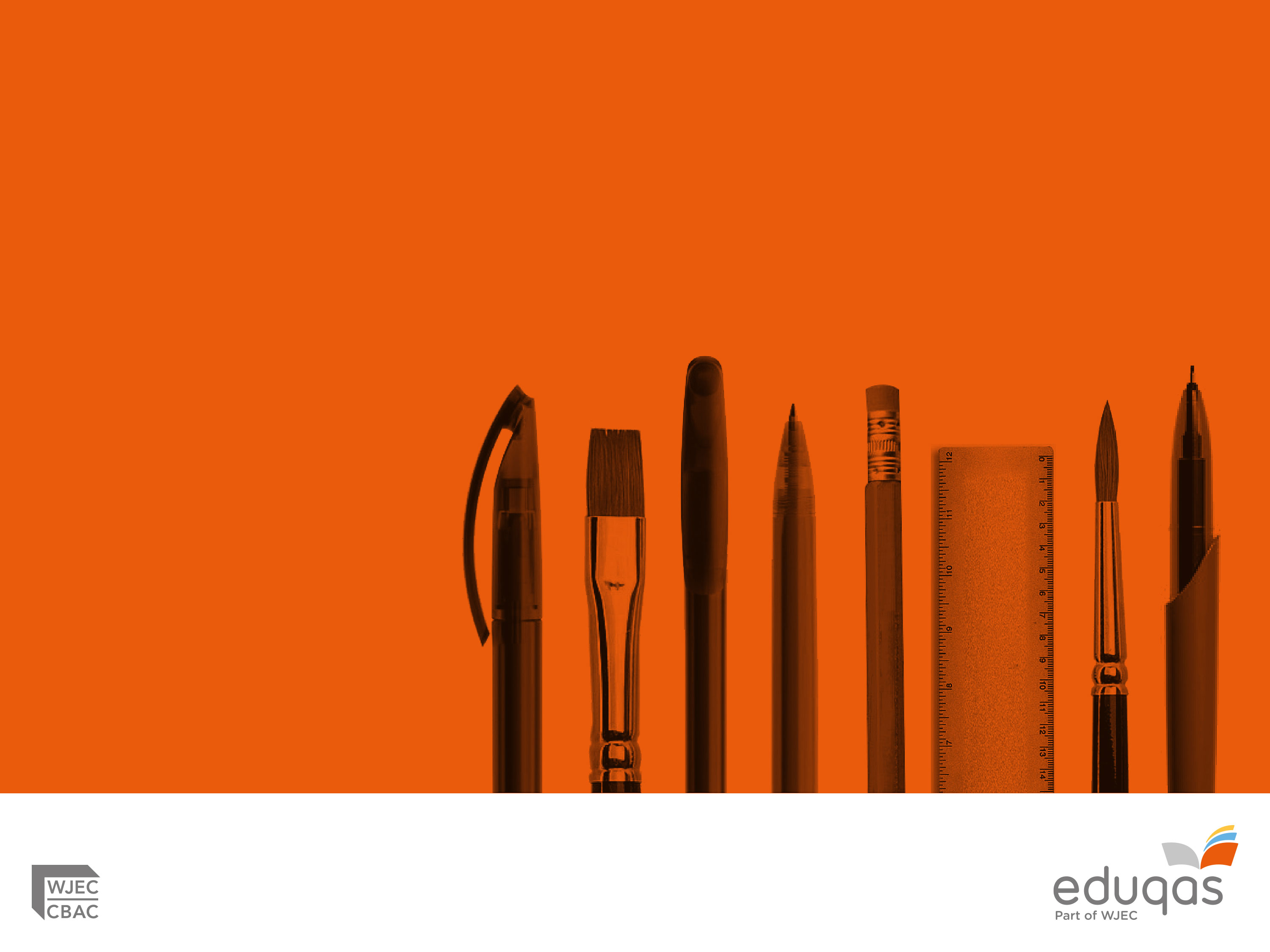 Question 0.5
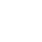 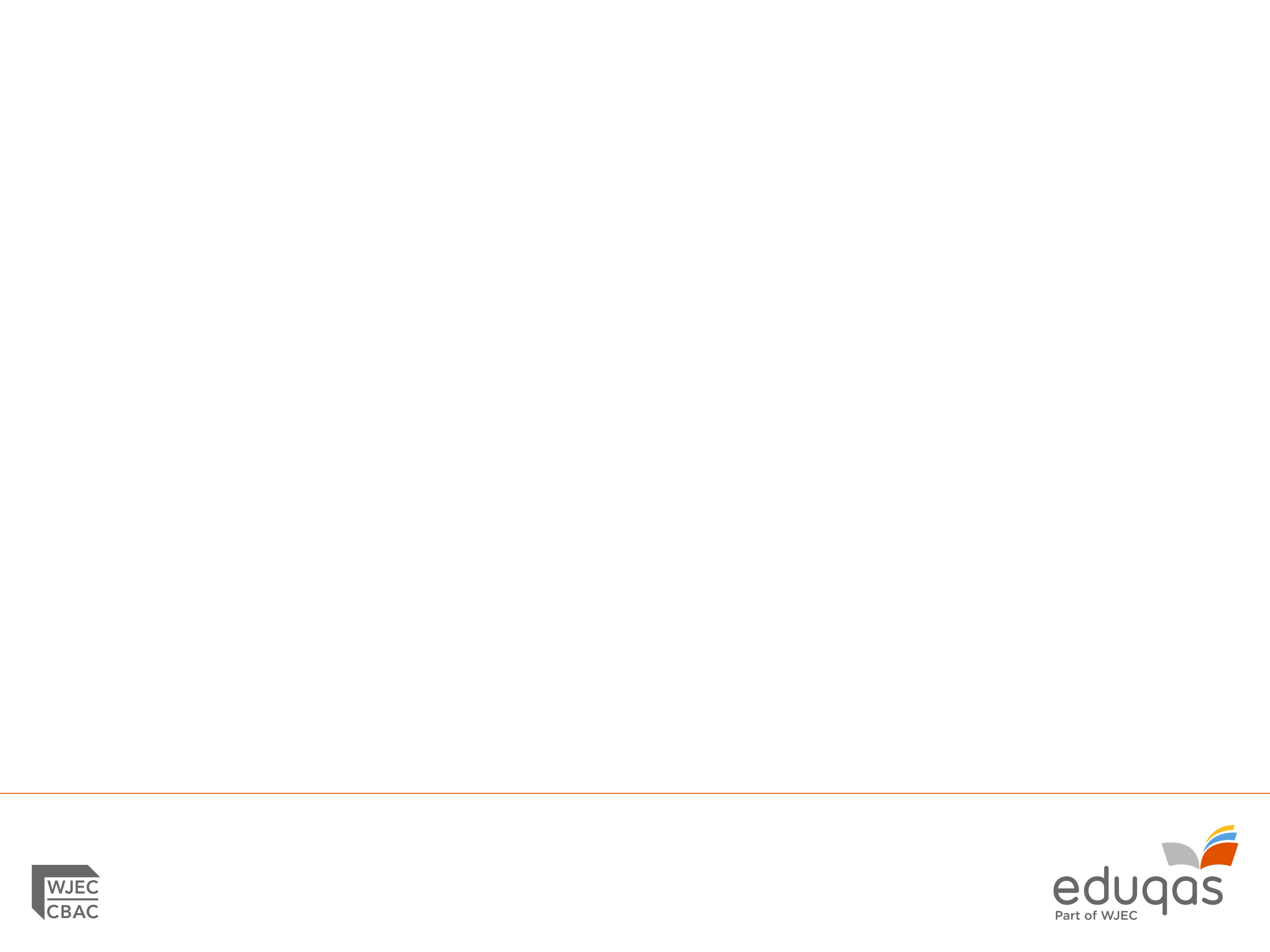 Component 1 Assessment in Practice
“In the last 20 or so lines of this passage, Patricia becomes a real heroine.” How far do you agree with this view? 						[10 marks]

You should write about:



your own thoughts and feelings about how Patricia is presented here and in the passage as a whole
how the writer has created these thoughts and feelings.

You must refer to the text to support your answer.
Focus of question
Indicates AO4 is being assessed
Give own opinions keeping focus of question in mind
Evaluation of authorial method
Opinions should be supported with relevant textual evidence
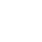 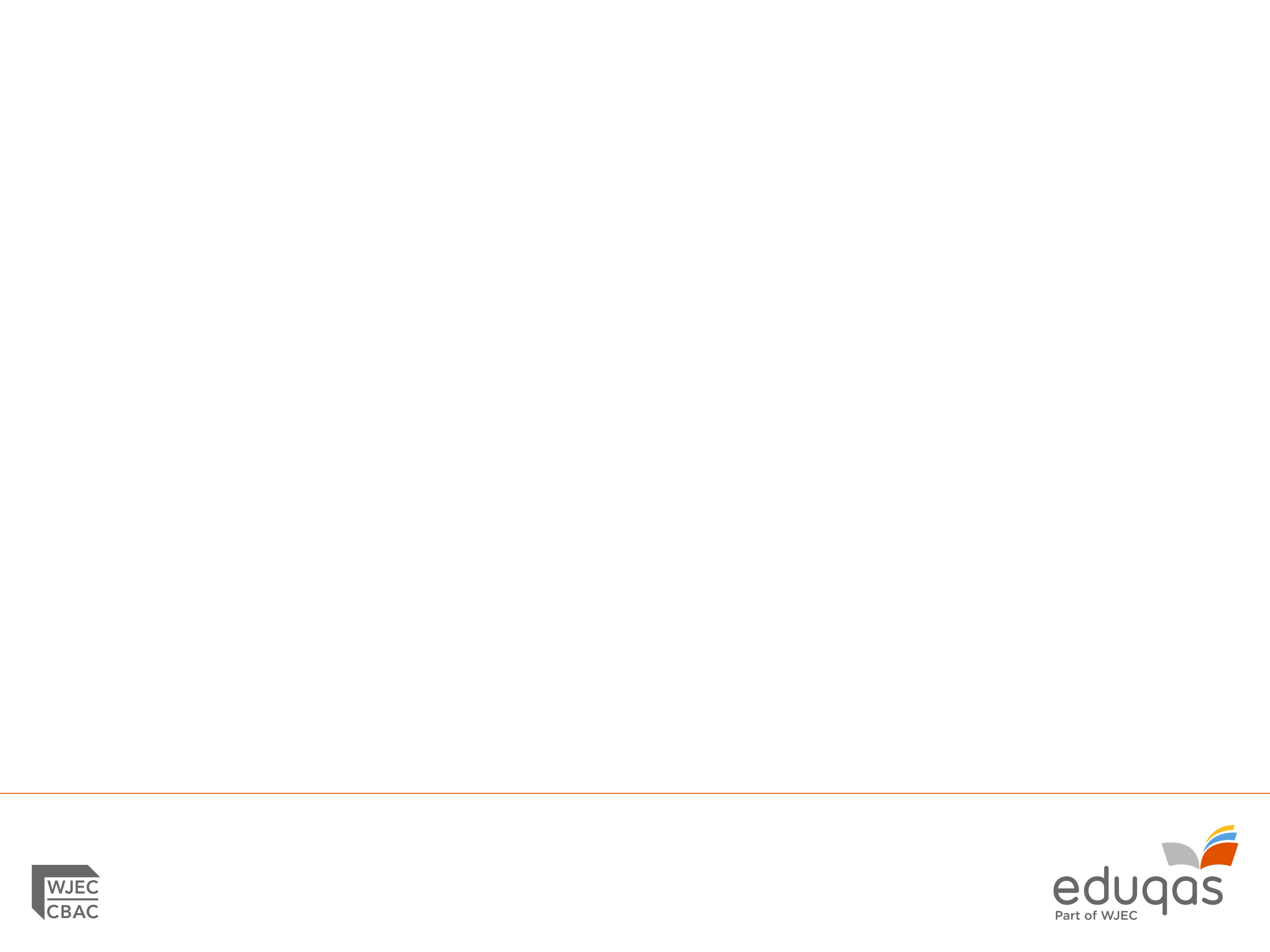 Principal Examiner’s Key Messages Reading Responses
When AO2 is assessed:

read the question carefully
don’t go outside the lines indicated
remember the mark tariff per question and plan time accordingly
track through the section of text indicated
keep the focus of the question firmly in mind
support points with appropriate evidence
avoid generalisations such as the sentence is short/long
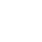 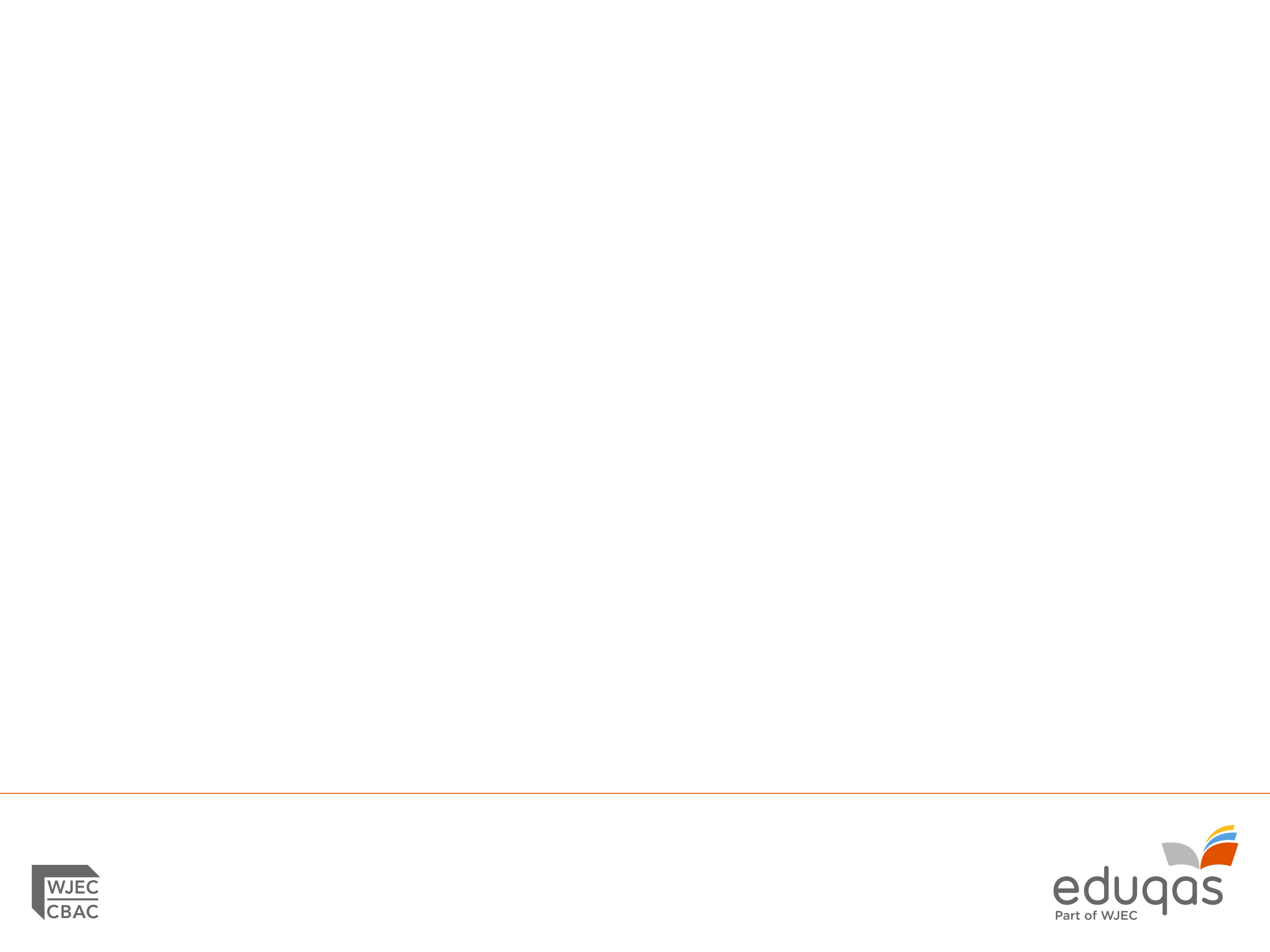 Principal Examiner’s Key Messages Reading Responses
comment on the effects of writer’s techniques e.g. in Q0.3 the use of personification to describe the relentless destruction caused by the fire.
how a writer achieves effects is a matter of content as well as authorial devices e.g.in Q0.4, the very fact that the girls were seemingly trapped and desperately trying to escape the fire adds to the excitement and drama 
use of subject terminology should be ‘relevant’ and  support points
be selective – quality not quantity
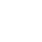 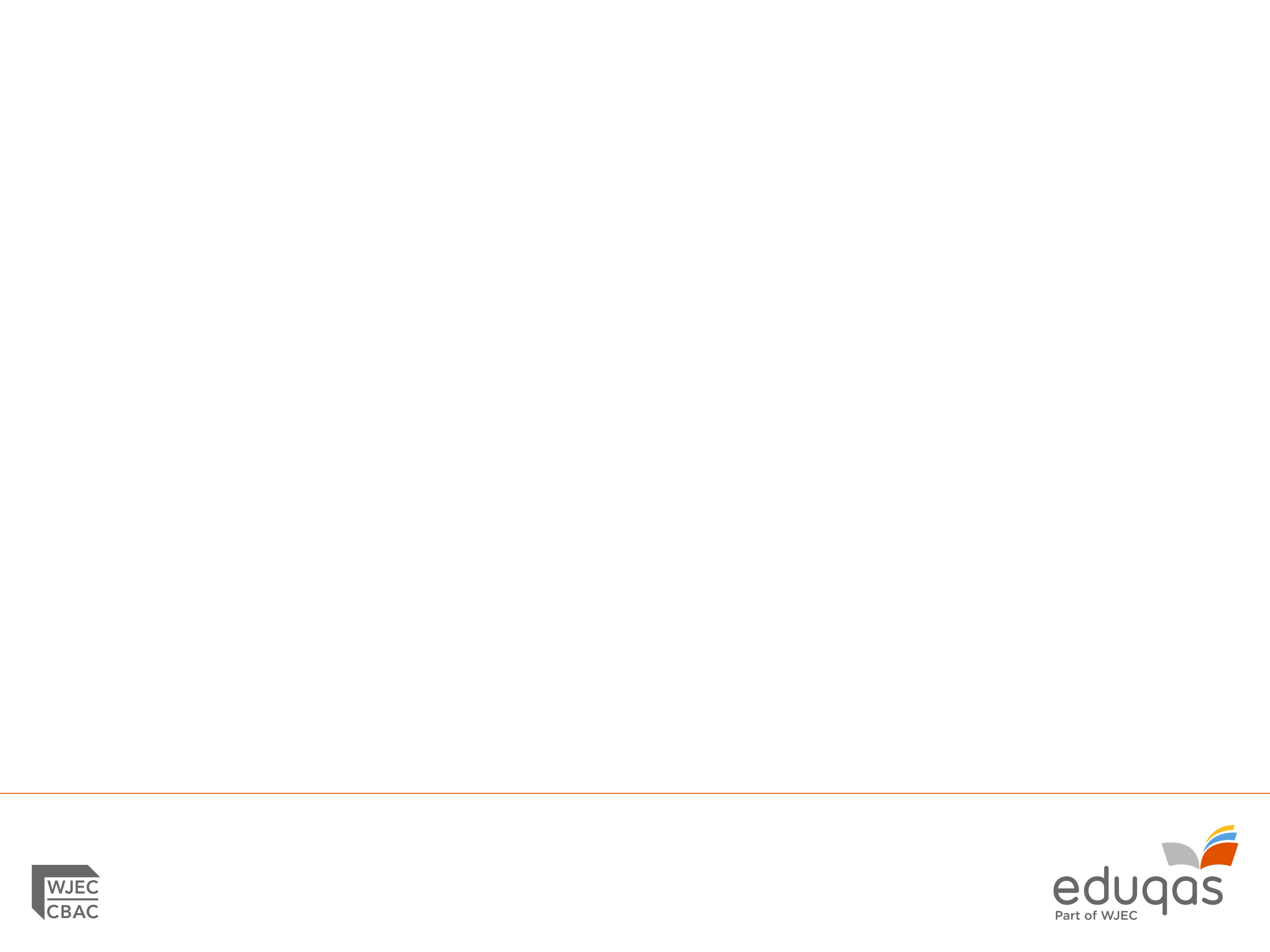 Principal Examiner’s Key Messages Reading Responses
When AO4 is assessed:
read the question carefully
consider the lines indicated and the passage as a whole
keep the focus of the question firmly in mind
if a statement is given, it can be agreed with, partly agreed with, or disagreed with entirely
opinions must be based on the question asked
support opinions with appropriate textual evidence 
evaluate authorial method and how these methods have shaped opinions/reactions
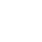 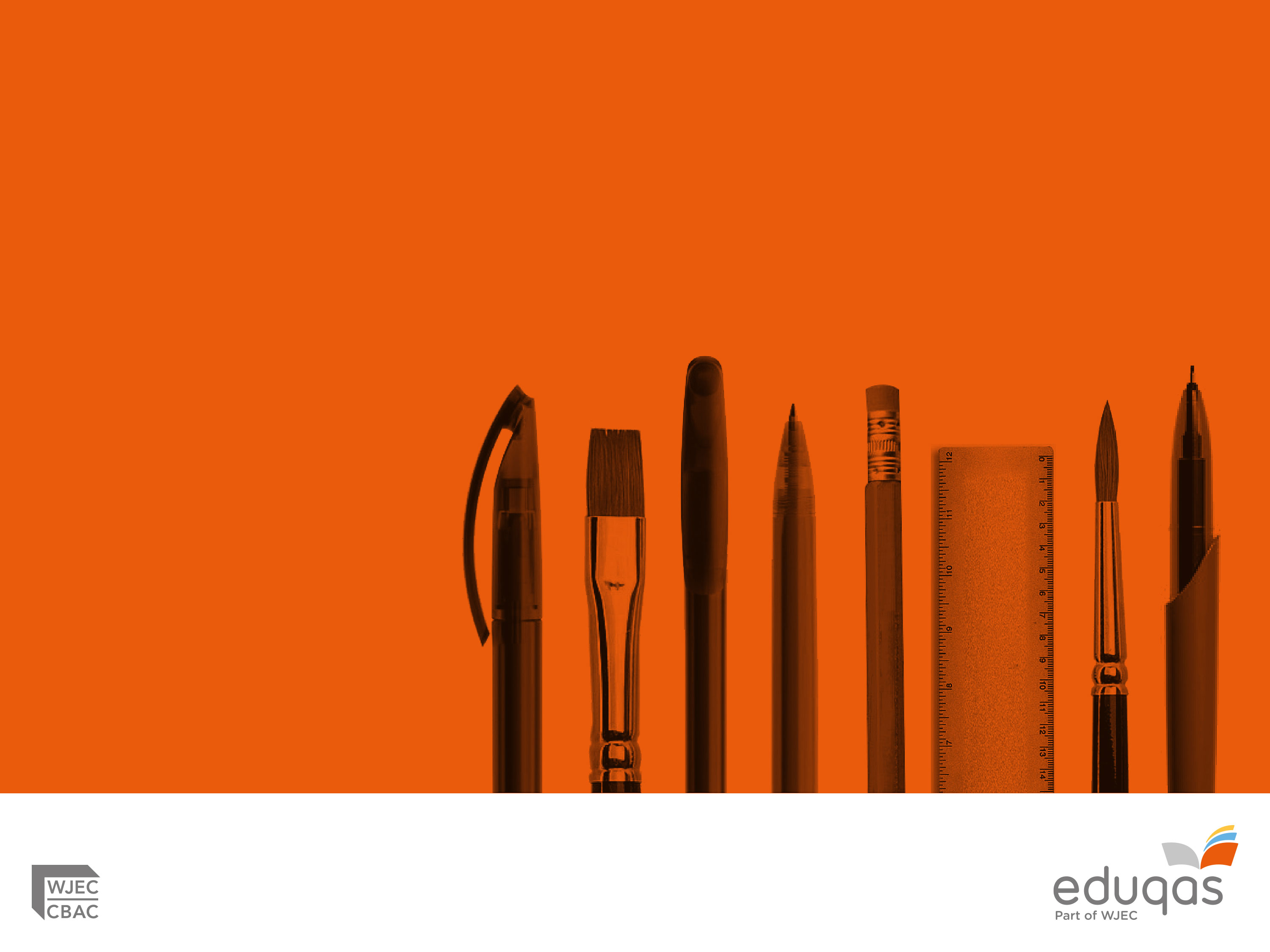 Section B: Creative Prose Writing
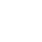 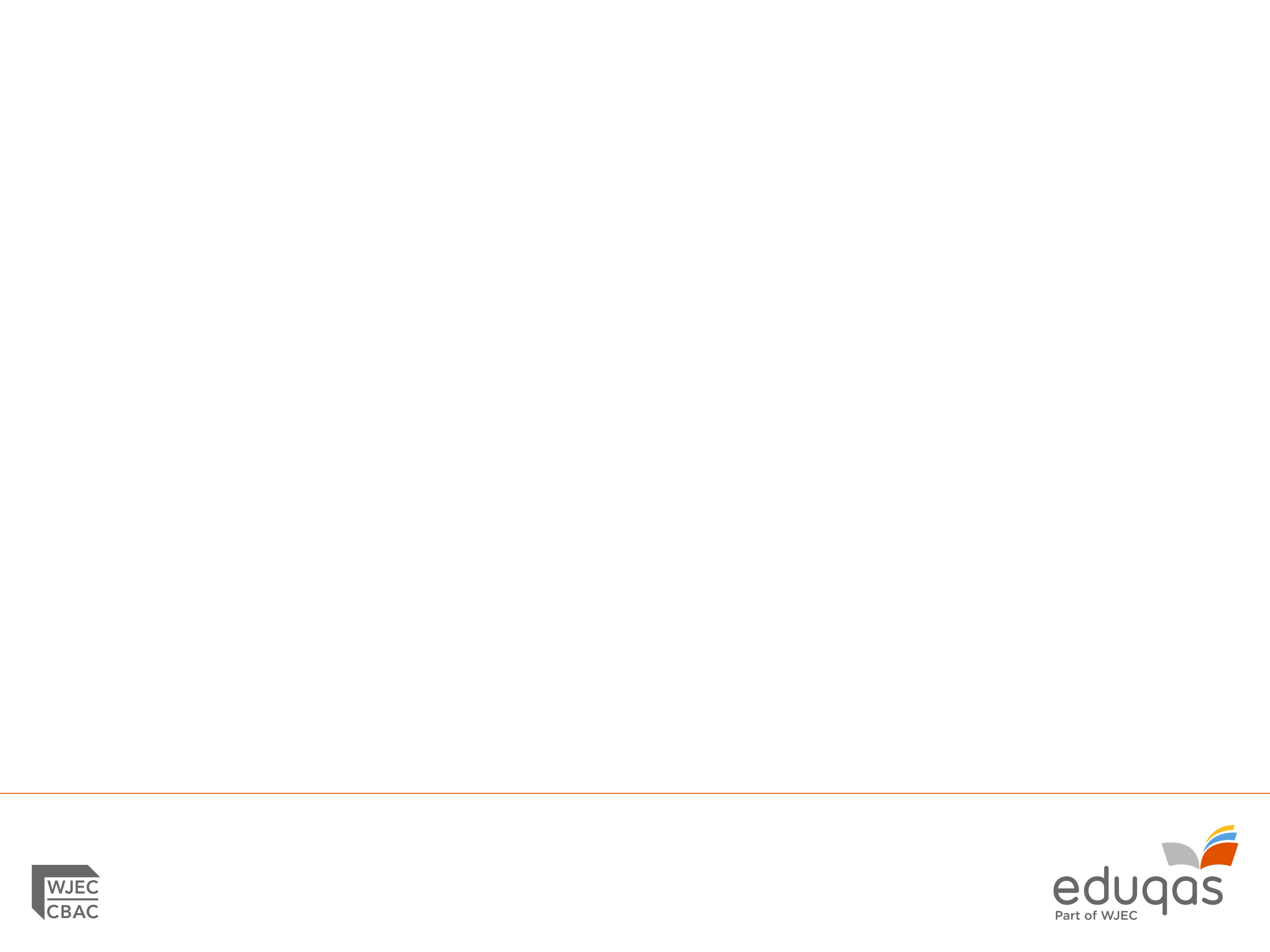 COMPONENT 1
ASSESSMENT OBJECTIVES - WRITING
WRITING (50% of the overall qualification) 
	
AO5 	Communicate clearly, effectively, and imaginatively, selecting and adapting tone, style and register for different forms, purposes and audiences;
	Organise information and ideas, using structural and grammatical features to support coherence and cohesion of texts.
	
AO6 	Candidates must use a range of vocabulary and sentence structures for clarity, purpose and effect, with accurate spelling and punctuation. (This requirement must constitute 20% of the marks for each specification as a whole.)
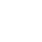 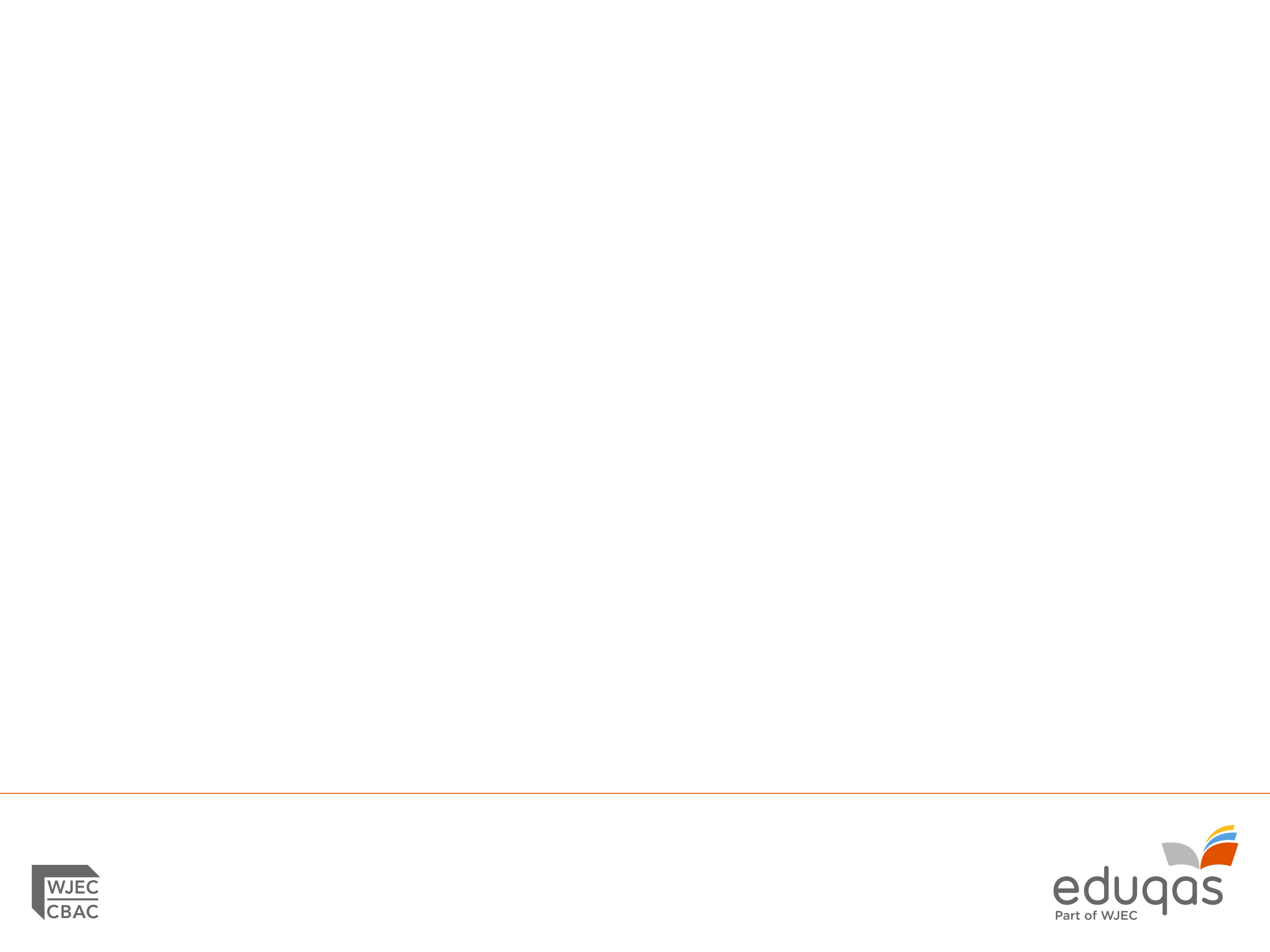 COMPONENT 1:  SECTION B - WRITING
24 marks are awarded for communication and organisation; 16 marks are awarded for vocabulary, sentence structure, spelling and punctuation.

Choice of titles (candidates choose one):    
                                                                    
A Memorable Weekend.

Write about a time when you had to make a difficult choice or decision.

Write a story which begins: “You are not staying here on your own. Get in the car now,” my mum said in that voice which did not allow any argument.

Write a story which ends: I feared the worst but the teacher could not stop herself from laughing.										
													[40 marks]

													
© WJEC CBAC Ltd.
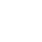 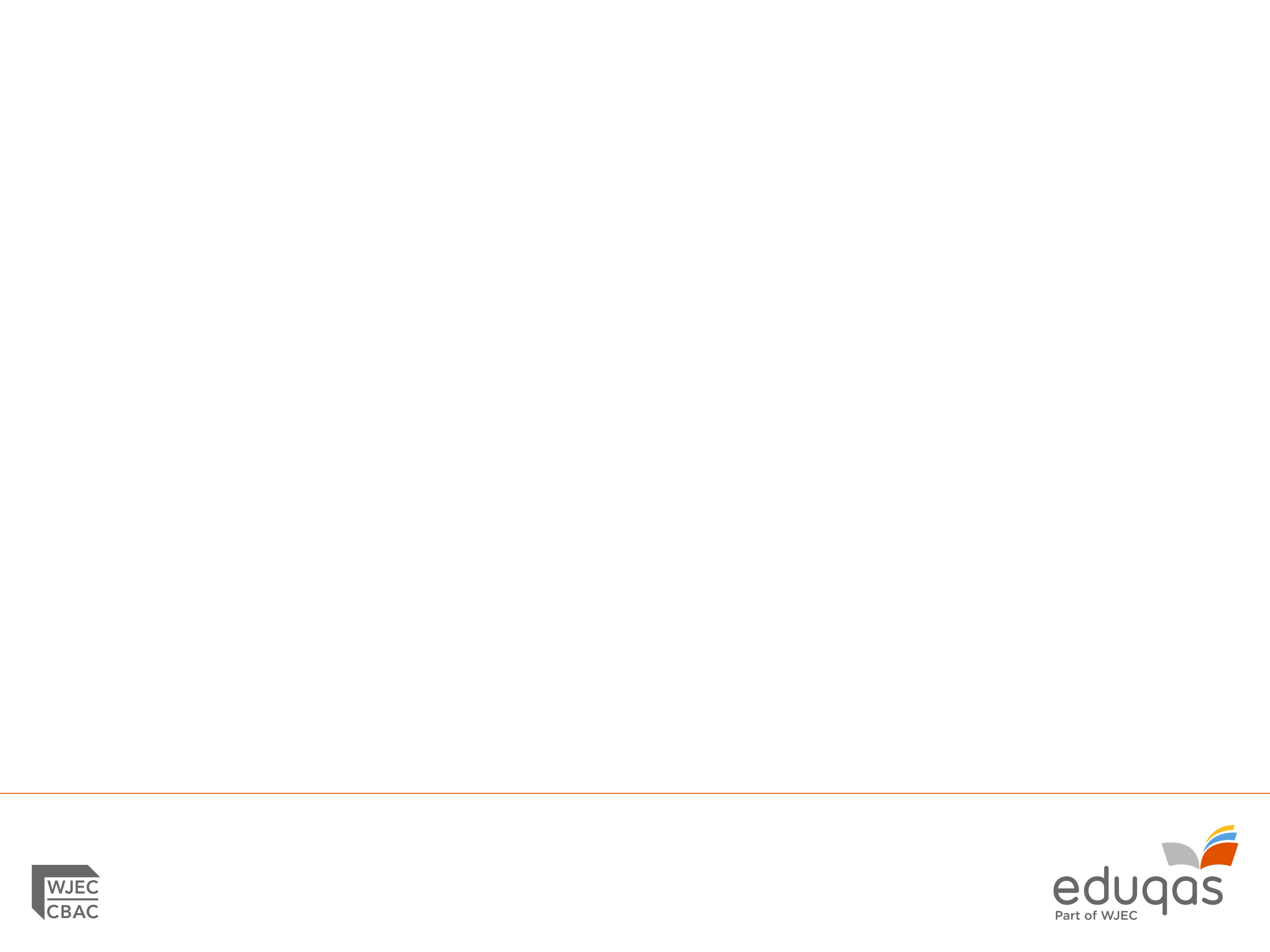 Principal Examiner’s Key Messages 
Writing Responses
the choice of titles will allow for opportunities to write from personal experience or to create imaginative fiction
five/ten minutes spent planning the narrative is time well spent
pre-prepared responses should be avoided, as should those which don’t have any link, or a very tenuous link to the choice of titles
the imaginative should not be confused with the implausible
 “write what you know” is generally good advice
the narrative should be coherent - don’t lose the plot 
structure-importance of paragraphs
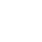 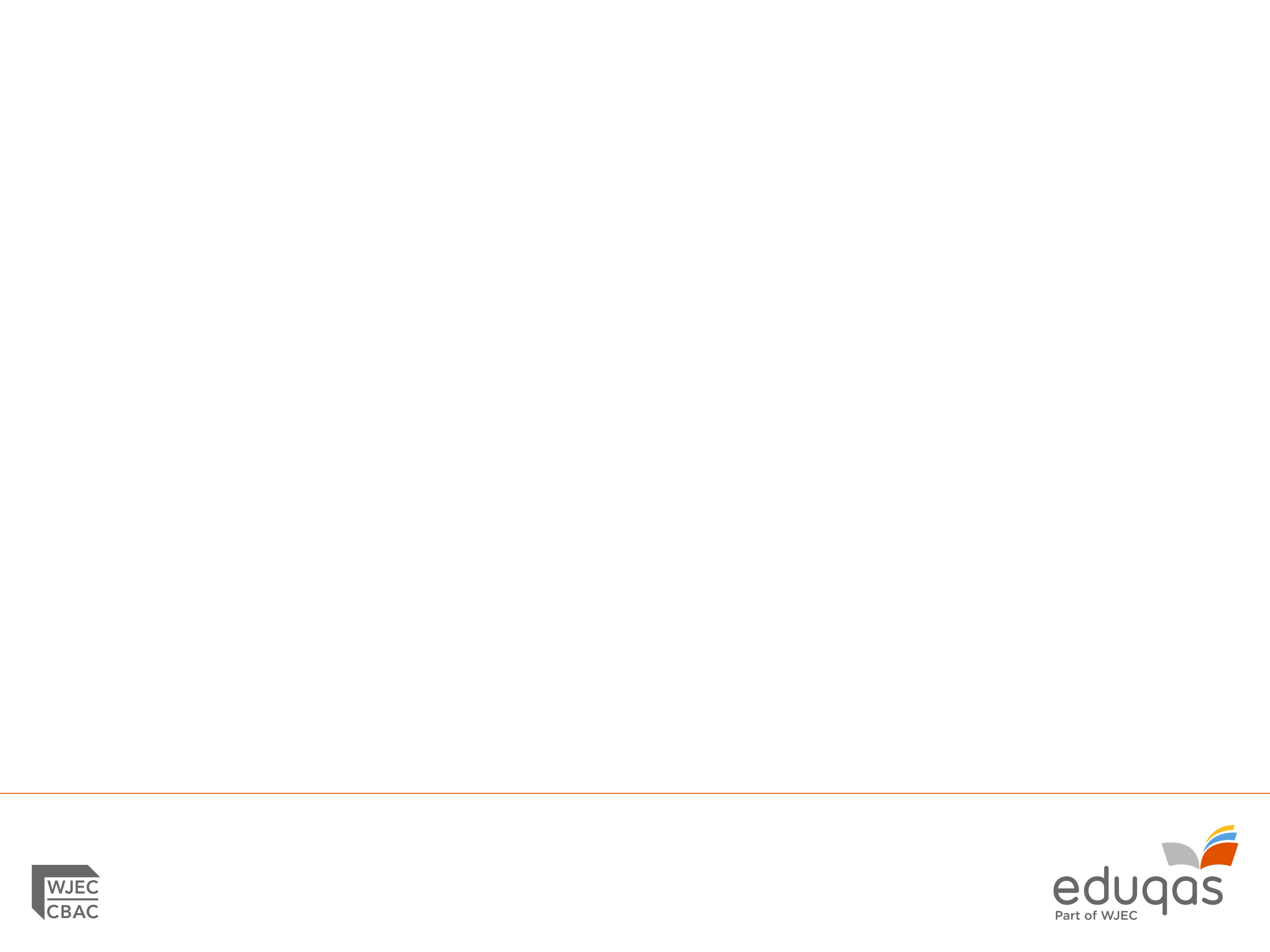 Principal Examiner’s Key Messages 
Writing Responses
description within the narrative helps to develop character, scene etc. … but a pure description will be self limiting as it will lack narrative plot and drive
no novellas - keep the timeline, number of characters and number of ‘events’ manageable
avoid ‘crash landings’ 
practise writing stories in short time periods
time should be allocated to check technical accuracy, especially commas, full stops, tenses and speech punctuation
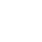 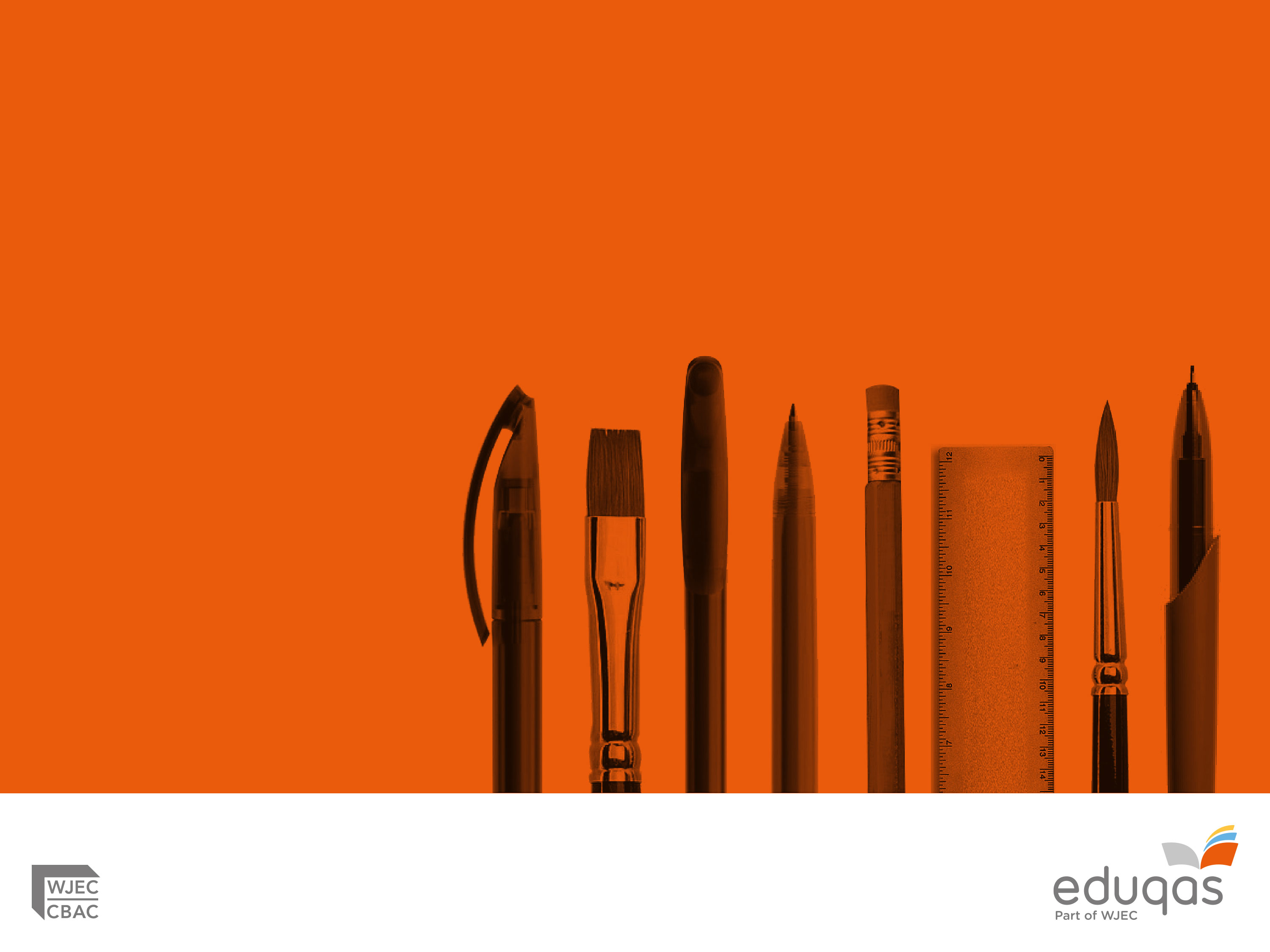 WJEC Eduqas
GCSE English Language
 
Component 2
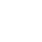 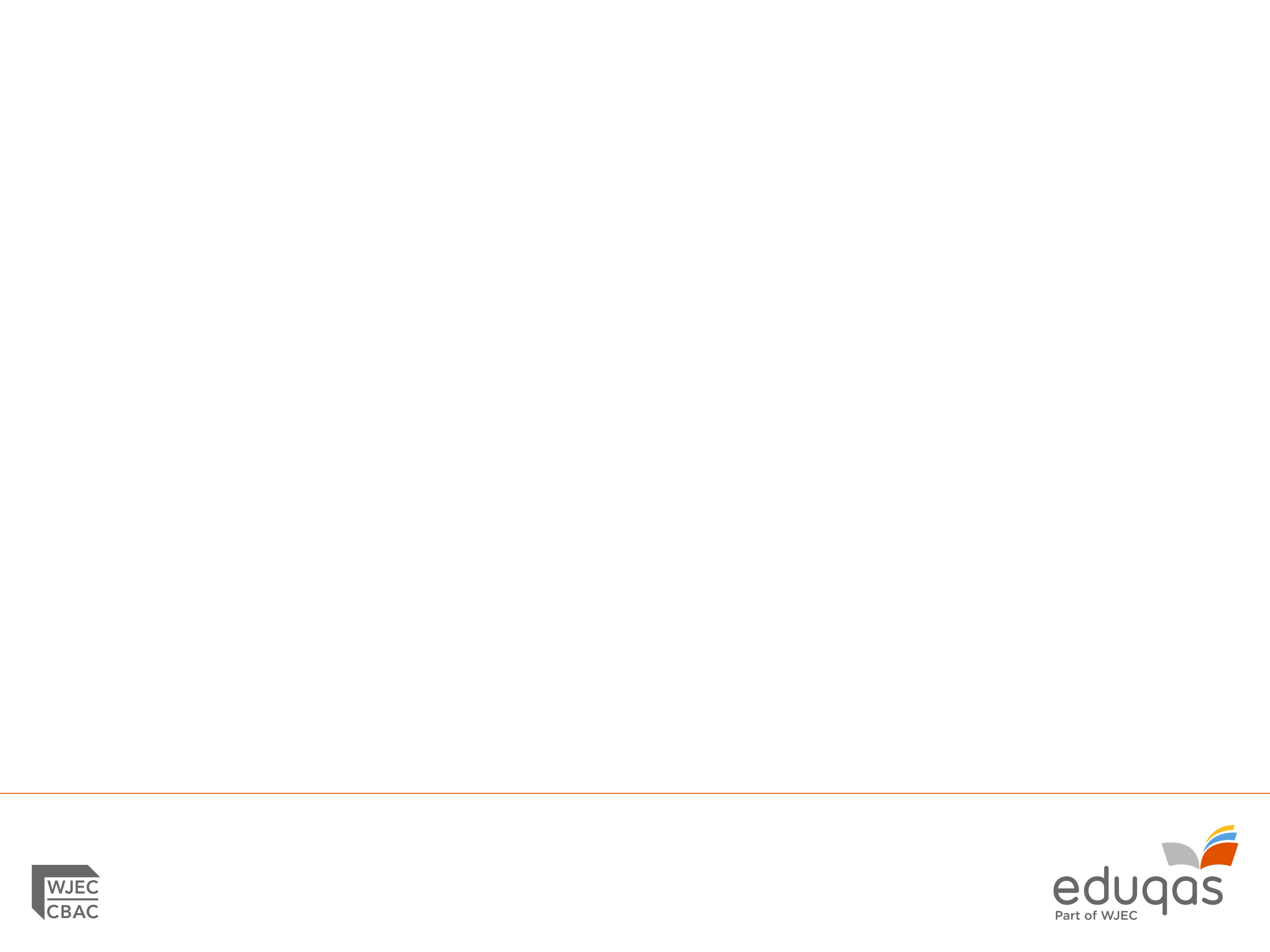 ASSESSMENT SUMMARY
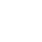 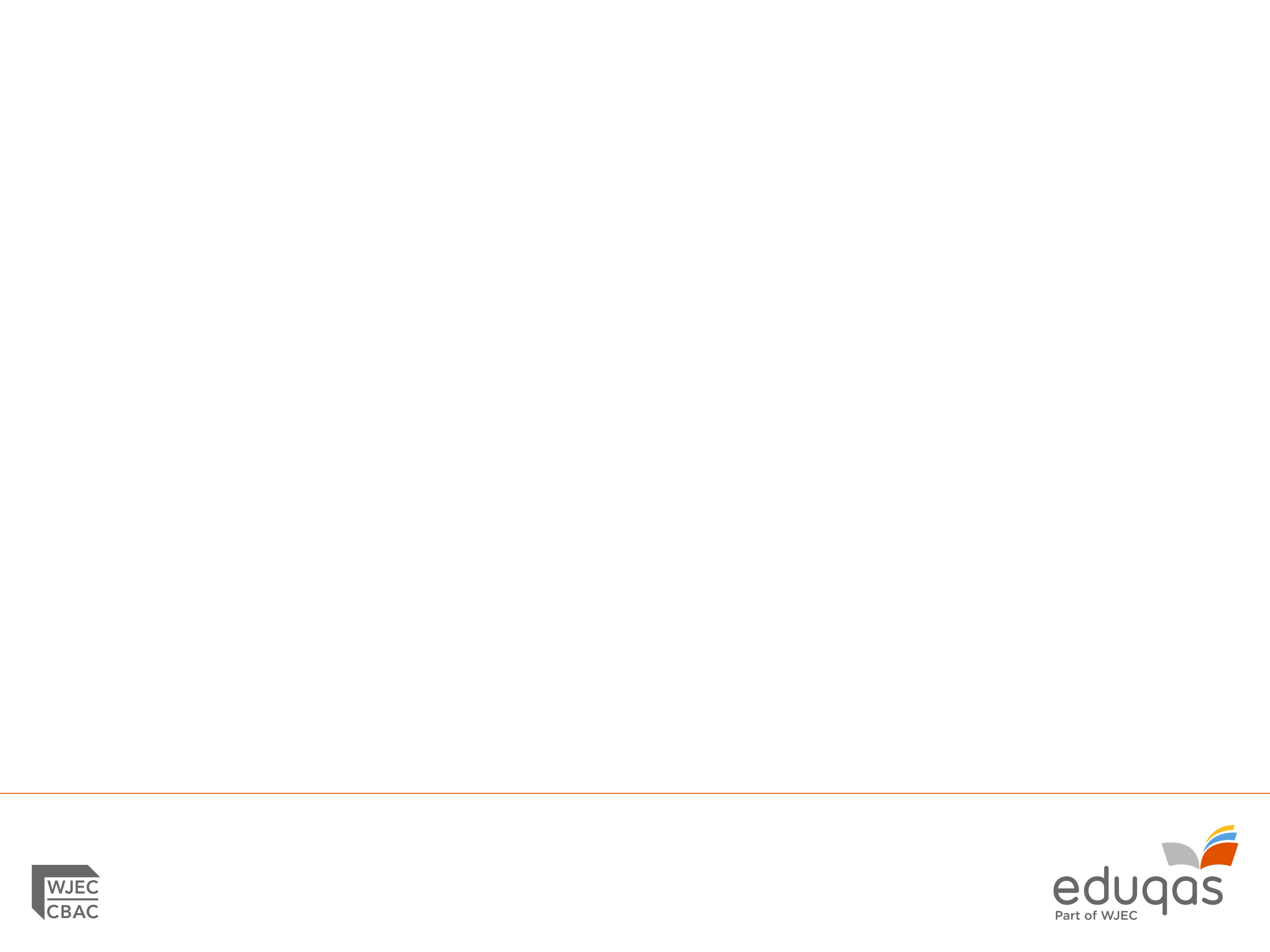 COMPONENT 2
ASSESSMENT OBJECTIVES – READING
Identify and interpret explicit and implicit information and ideas
     		     (assessed in Question 1 and 3)
Select and synthesise evidence from different texts
     		     (assessed in Question 5)

AO2 	Explain, comment on and analyse how writers use language and structure to achieve effects and influence readers, using relevant subject terminology to support their views 	
	(assessed in Question 2 )

AO3 	Compare writers' ideas and perspectives, as well as how these are conveyed, across two or more texts 
	(assessed in Question 6)

AO4 	Evaluate texts critically and support this with appropriate textual references
 	(assessed in Question 5)

             Each Reading question targets ONE assessment objective.
AO1
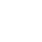 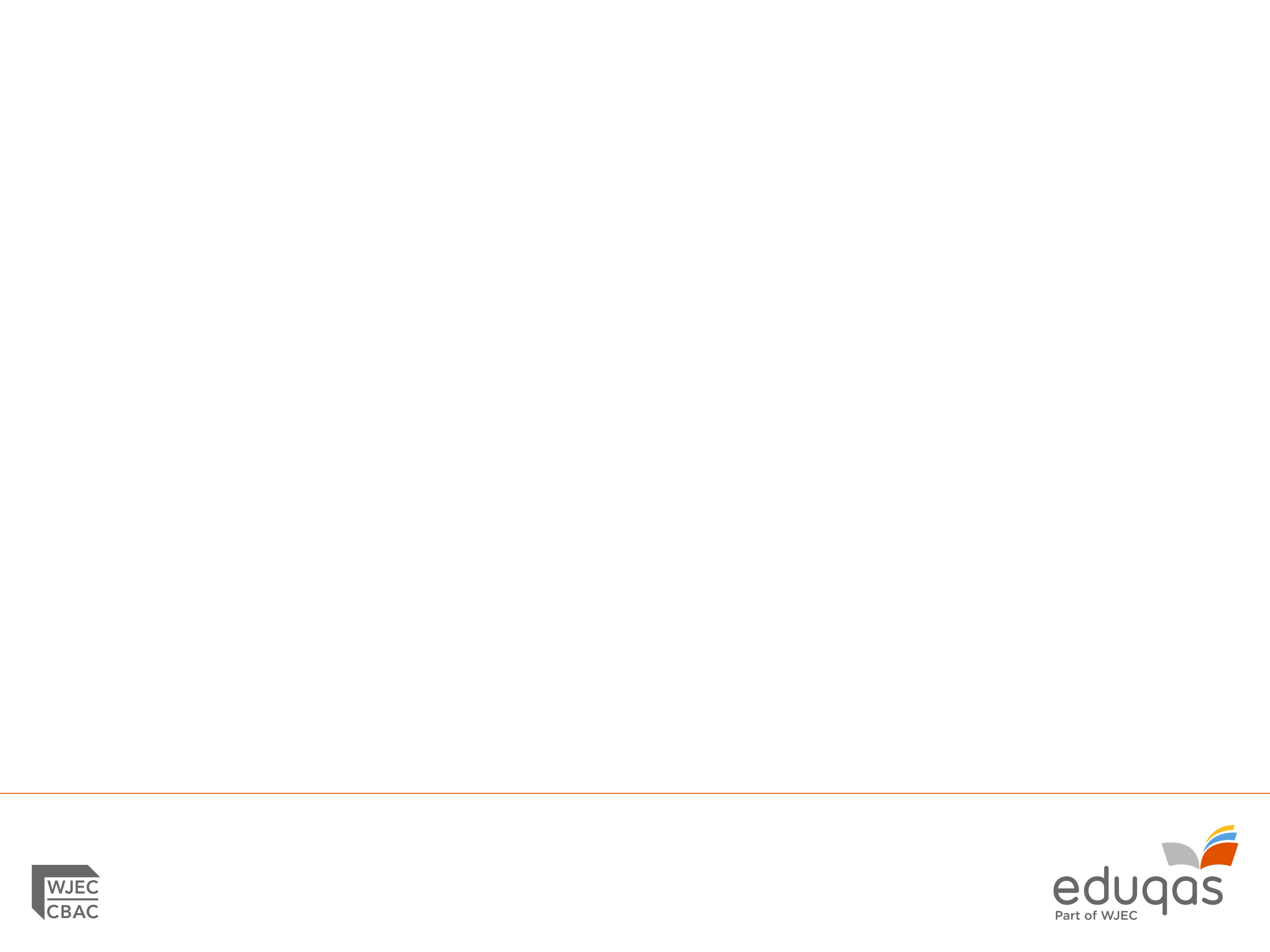 Component 2 Example Question Stems
AO1: Identify and interpret explicit and implicit information and ideas

Give one example…
List …
How many…
Give two details…
What is meant by…

AO1: Select and synthesise evidence from different texts

According to both writers…
Using information from both texts…
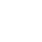 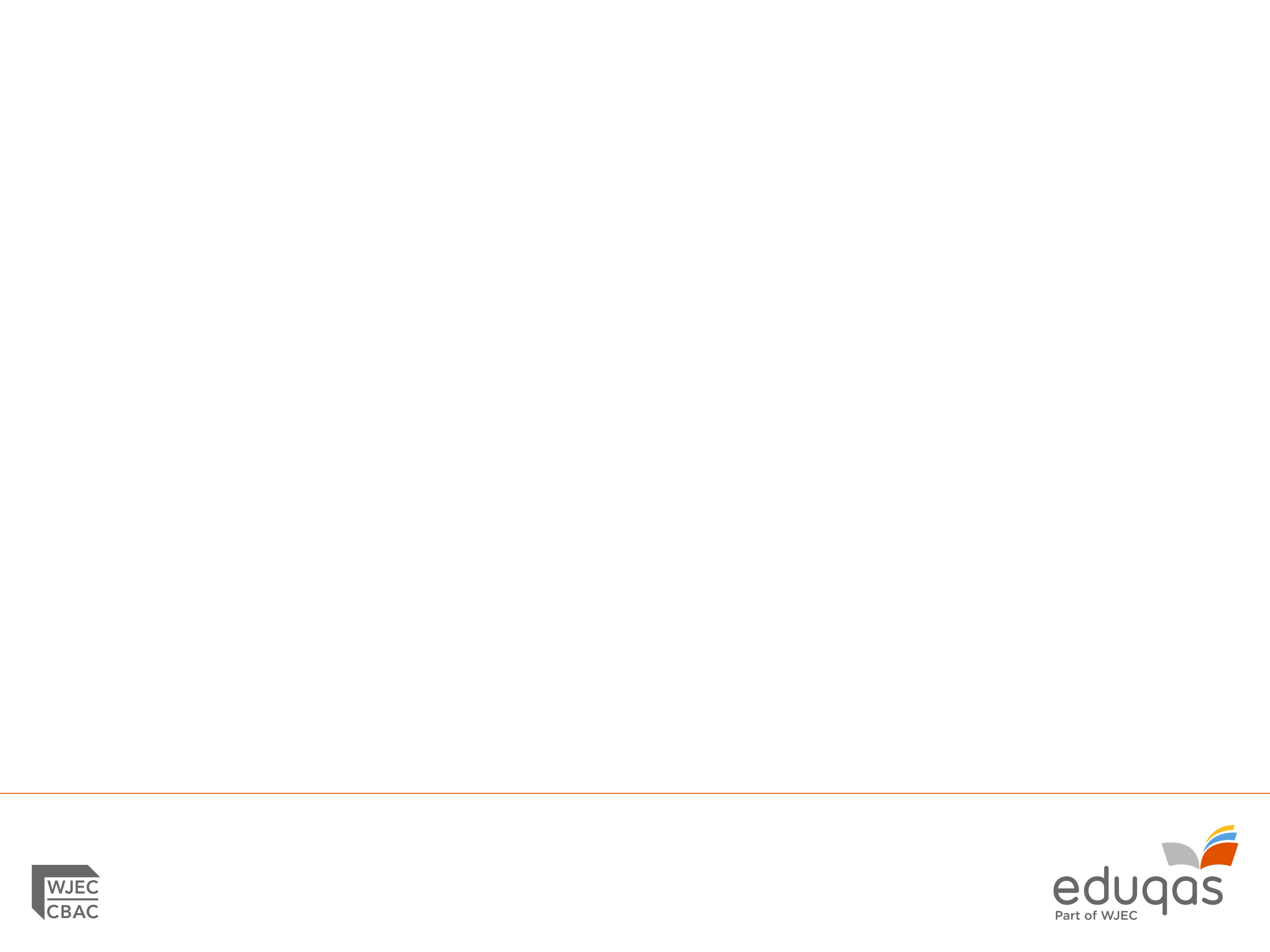 Component 2 Example Question Stems
AO2: Explain, comment on and analyse how writers use language and structure to achieve effects and influence readers, using relevant subject terminology to support their views 	

How does the writer of the article/letter/report etc…show…?
How does the writer present…?
How does the writer try to show …

AO3: Compare writers' ideas and perspectives, as well as how these are conveyed, across two or more texts 

Compare:
What the writers say about…
How the writers get across…
The writers’ attitudes towards/views on…
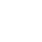 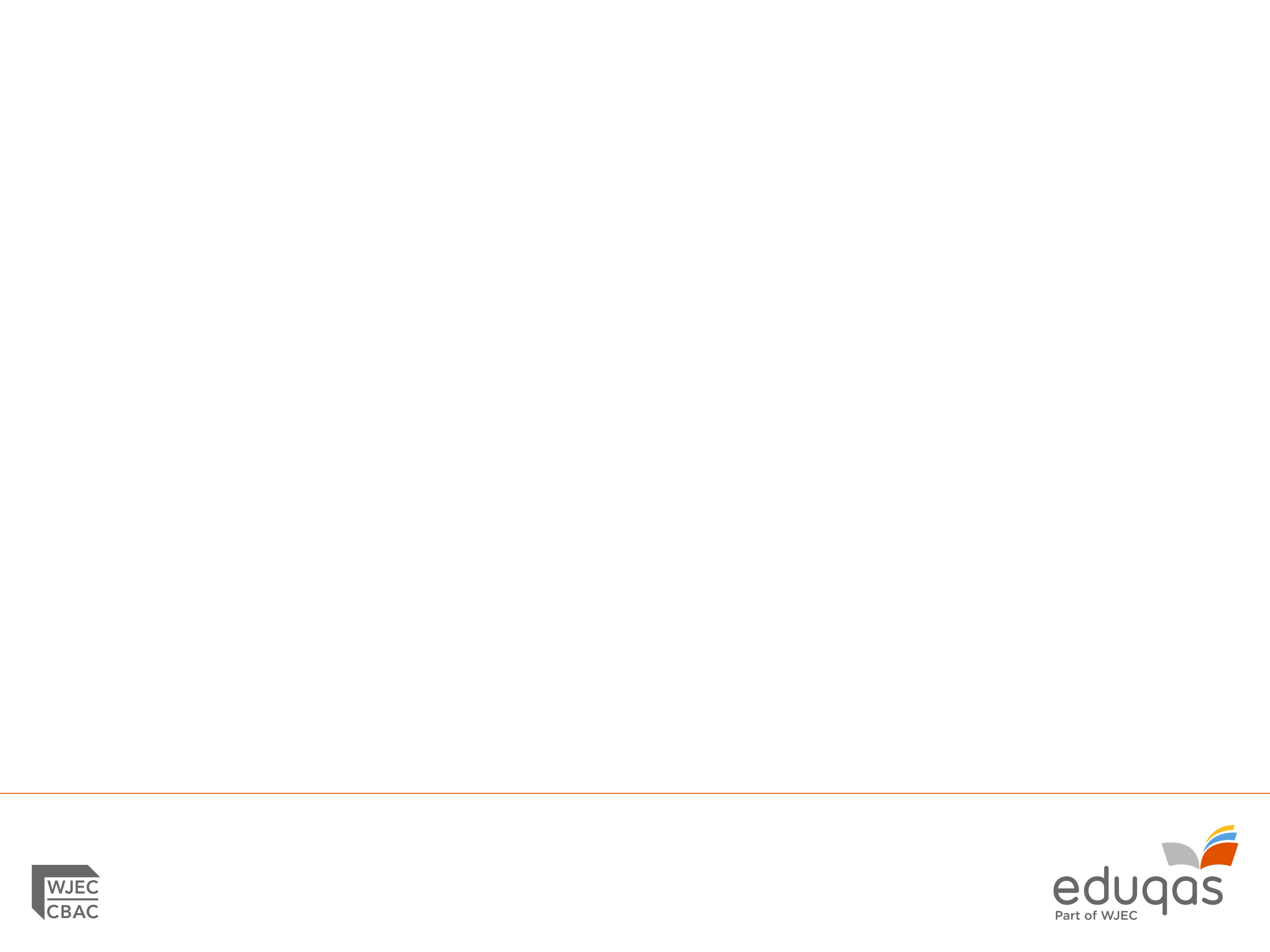 Component 2 Example Question Stems
AO4: Evaluate texts critically and support this with appropriate textual references

Statement/Viewpoint/Quote followed by:
 How far do you agree with this view?
 To what extent do you agree with this view?

How successfully/effectively does the writer…?

What do you think and feel about…?
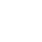 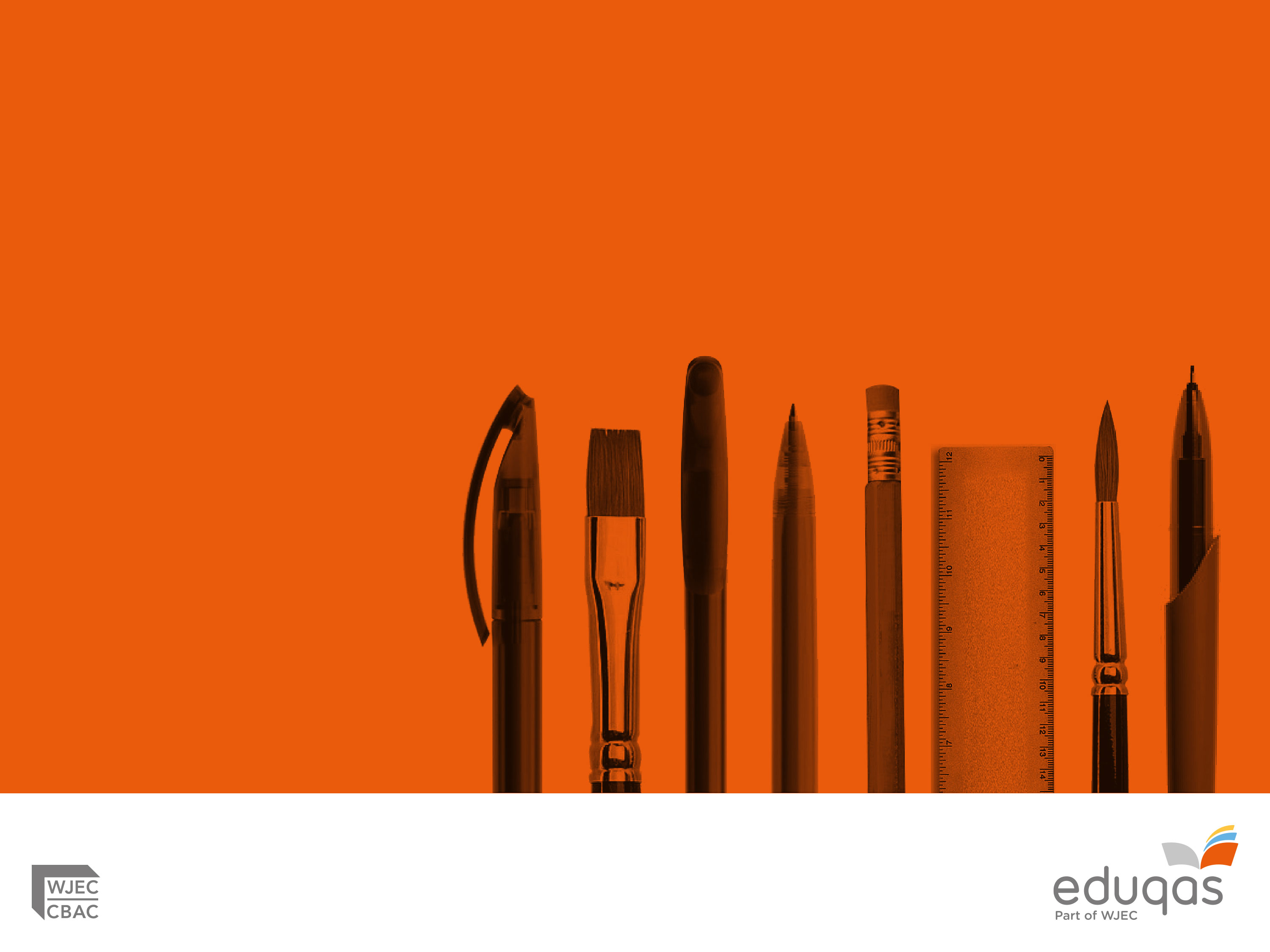 Question 1.2
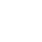 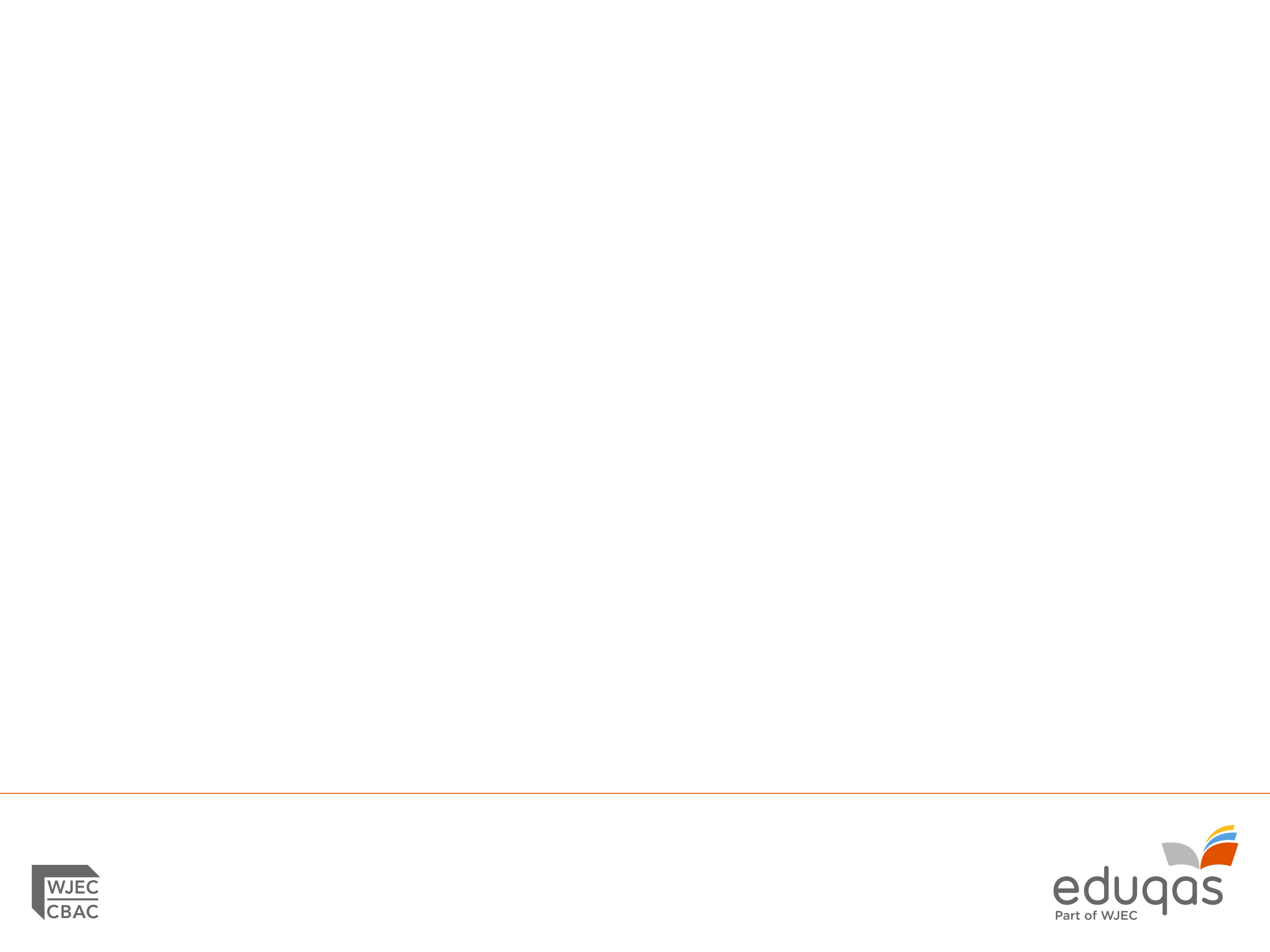 Component 2 Assessment in Practice
Question 1.2

 
How does Mark Binelli's article try to show that prisoners in Florence live in extremely 'harsh conditions'?
 
   You should comment on:
what he says
his use of language, tone and structure			[10]
Indicates AO2 is being assessed
Focus of question
Bullet points remind candidates that they need to consider  what  is said as well as ‘how’
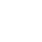 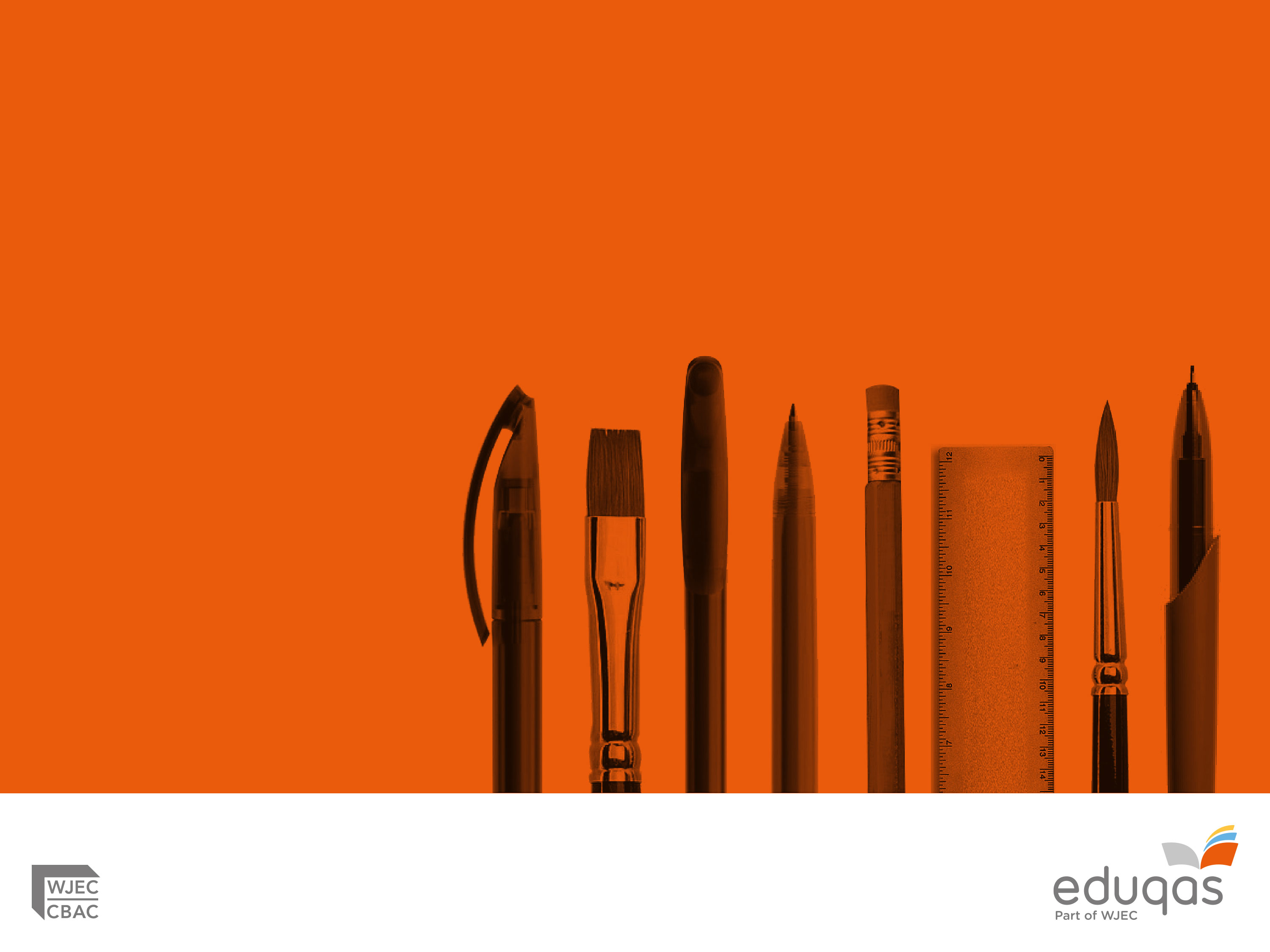 Question 1.4
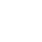 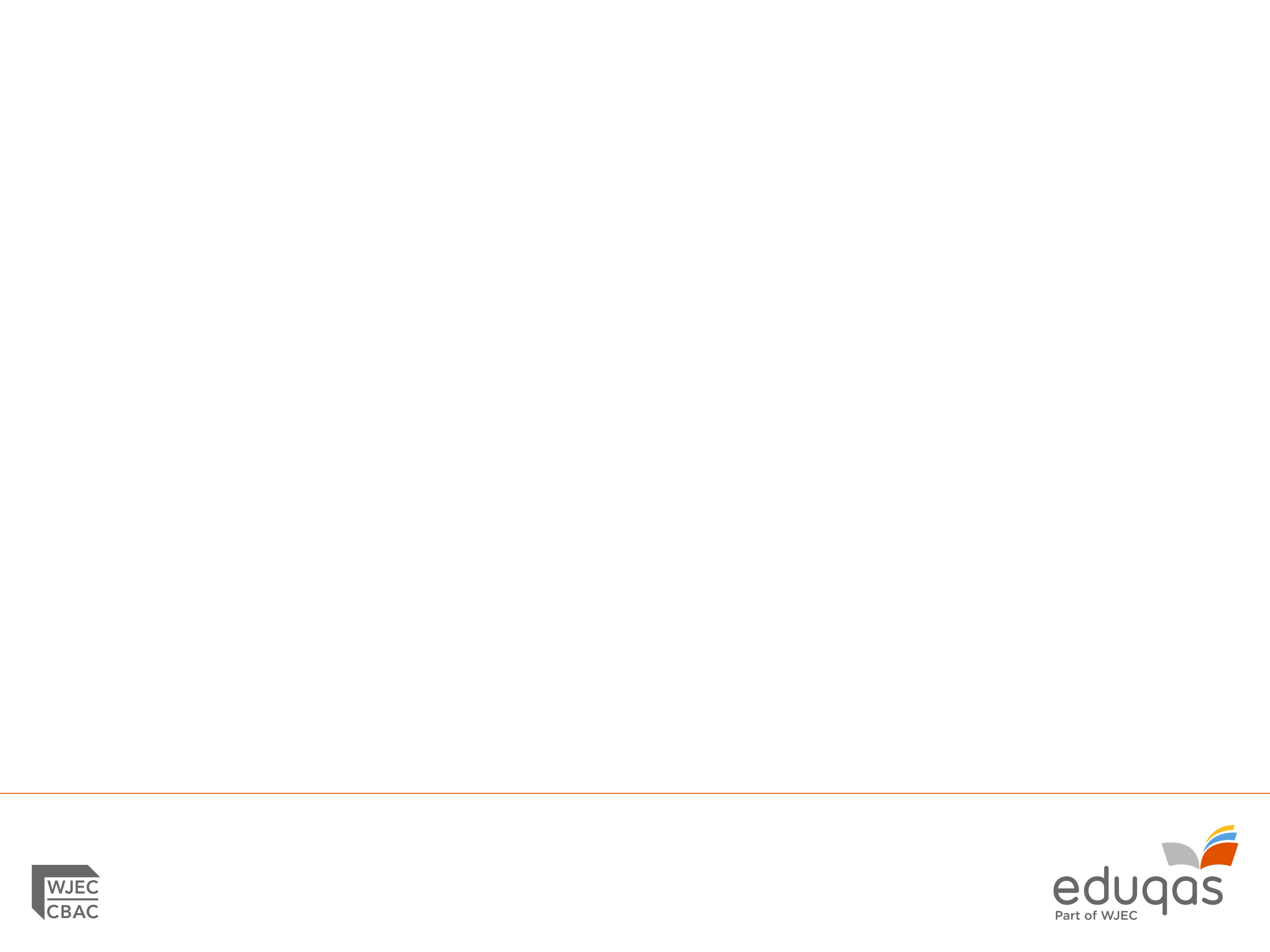 Component 2 Assessment in Practice
Question 1.4



What do you think and feel about Dickens' views about solitary confinement as a punishment and the way he expresses these views?											
 
You should comment on:

what he says   
how he says it								                             [10]
Indicates that AO4 is being assessed and that personal response and critical evaluation is required
Focus of the question
How are views made clear to the reader and how do these views shape reader response
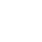 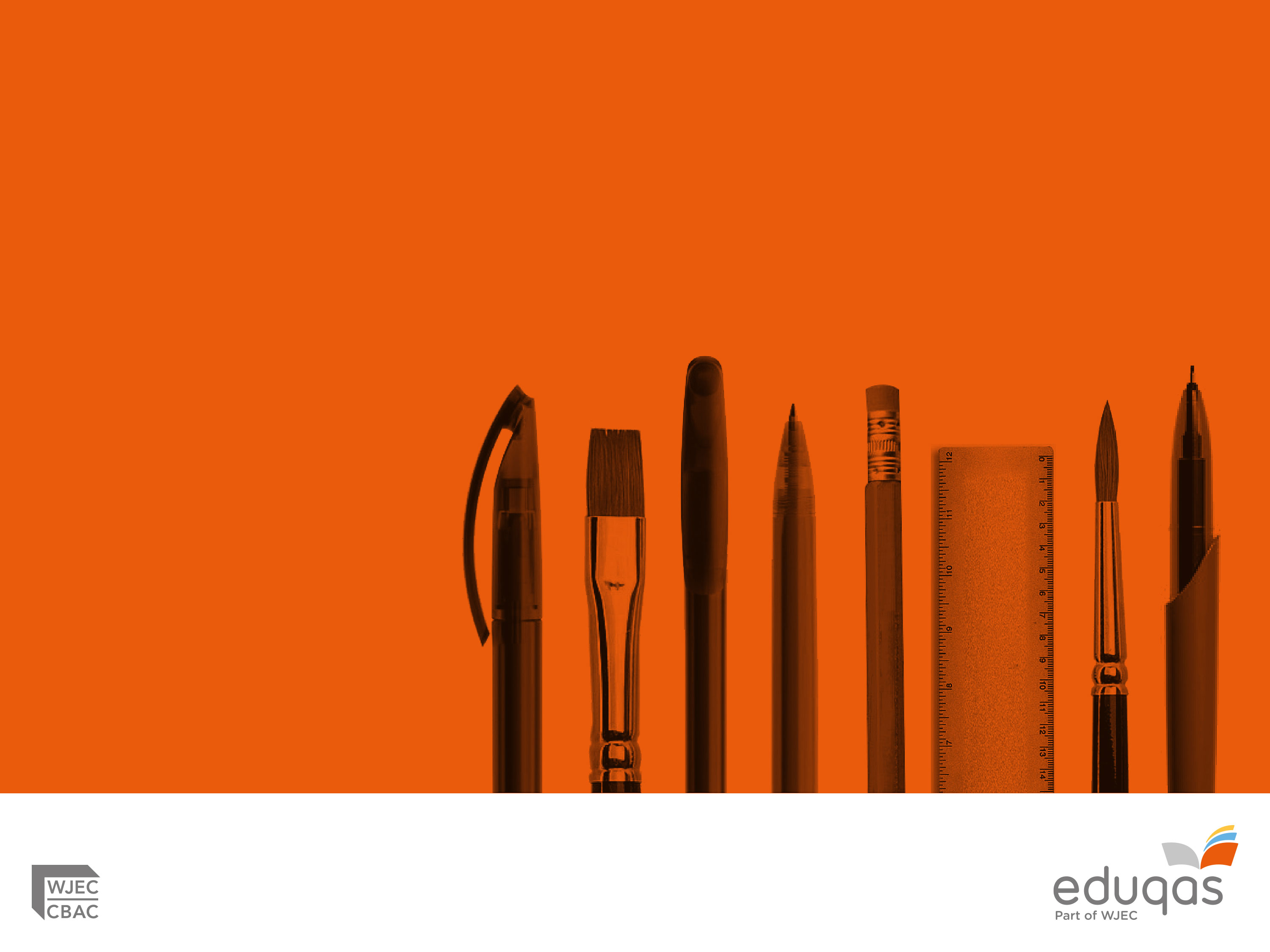 Question 1.6
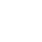 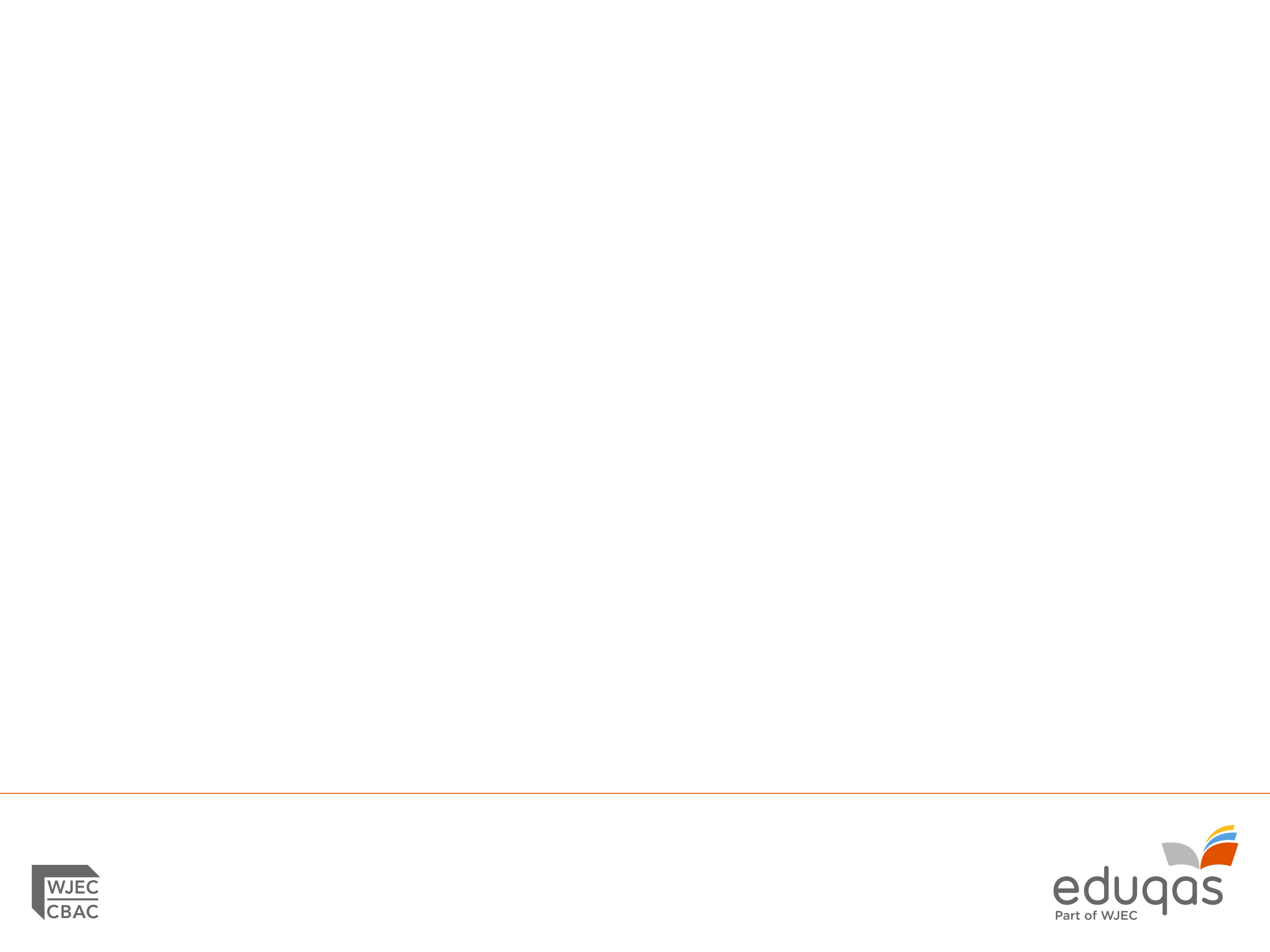 Component 2 Assessment in Practice
Question 1.6 

 Both of these texts are about solitary confinement in prisons.

 Compare:

what the writers say about the effects of solitary confinement on prisoners  

how the writers get across the effects of solitary confinement in prisons 
                                                                                                                  
You must use the text to support your comments and make it clear which text you are referring to.					                          [10]
Final reading question will always assess AO3
Focus of question
Candidates need to compare content and authorial  method
Reminder  of the importance of linking points to correct text
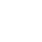 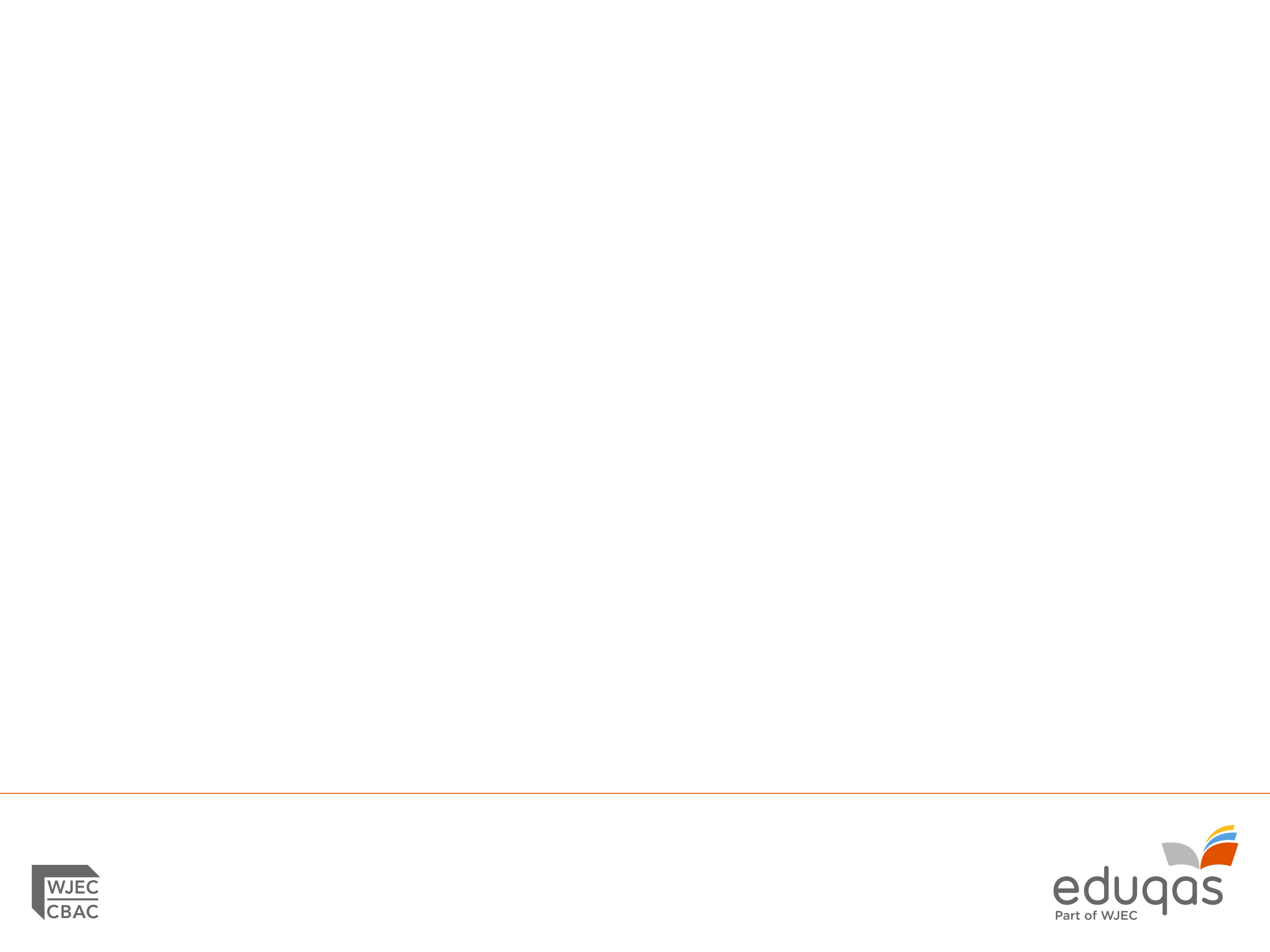 Component 2 Reading:
Principal Examiner’s Key Messages
General points:

read the instructions at the start of each question carefully to avoid answering on the wrong text! 
don’t lose easy marks in Q 1.1 by not reading the question properly
remember the mark tariff per question and plan time accordingly e.g. synthesis question is worth 4 marks and should be dealt with fairly quickly
keep the focus of the question firmly in mind
support points with appropriate evidence
consider the effects of authorial method, language and structure in Q1.2 and use relevant terminology
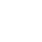 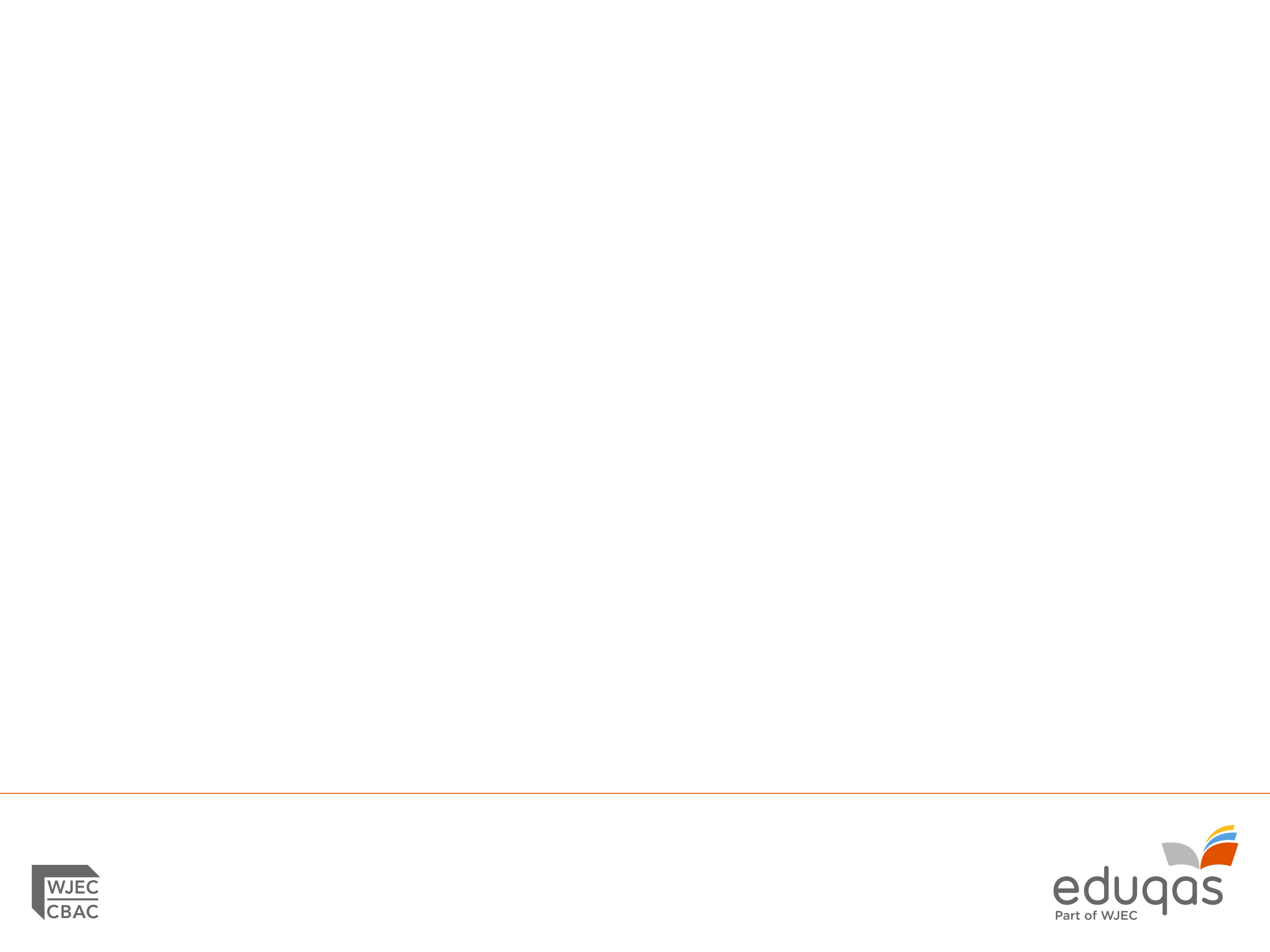 Component 2 Reading
Principal Examiner’s Key Messages
When AO4 is assessed: 
track text carefully
give opinions based on the question asked and the specific focus given
show understanding of the writer’s views 
support opinions with appropriate textual evidence
evaluate authorial method and how these methods have shaped opinions/reactions
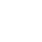 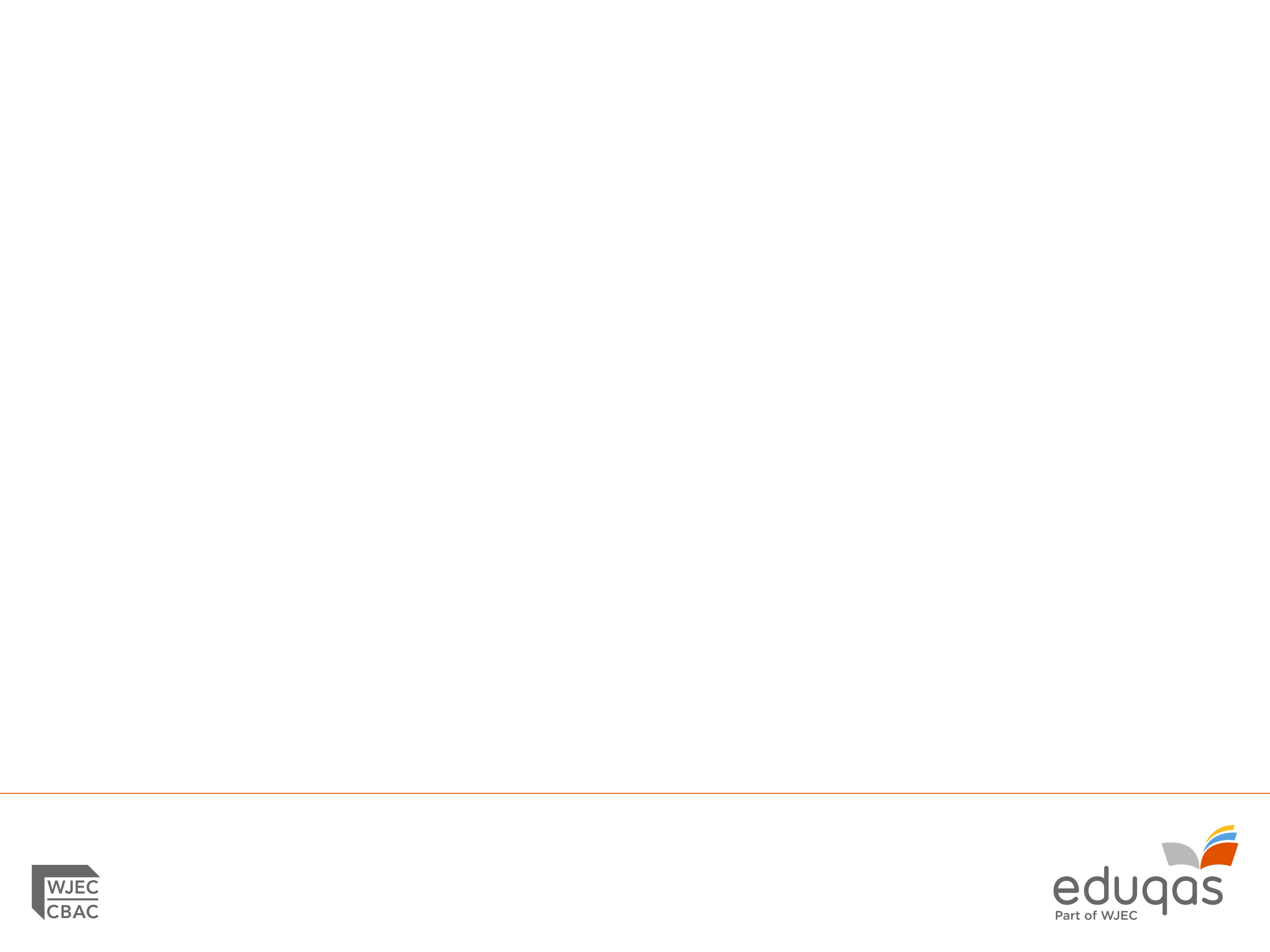 Principal Examiner’s Key Messages 
Reading Responses
When AO3 is assessed: 
identify the focus of the question and only make points linked to it
support points with appropriate textual evidence
always make it clear which text you are referring to 
remember that the instruction is to compare – consider both texts
comment on content and authorial method for higher bands
connectives can be useful to help shape the response but key is to make points clear and relevant
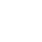 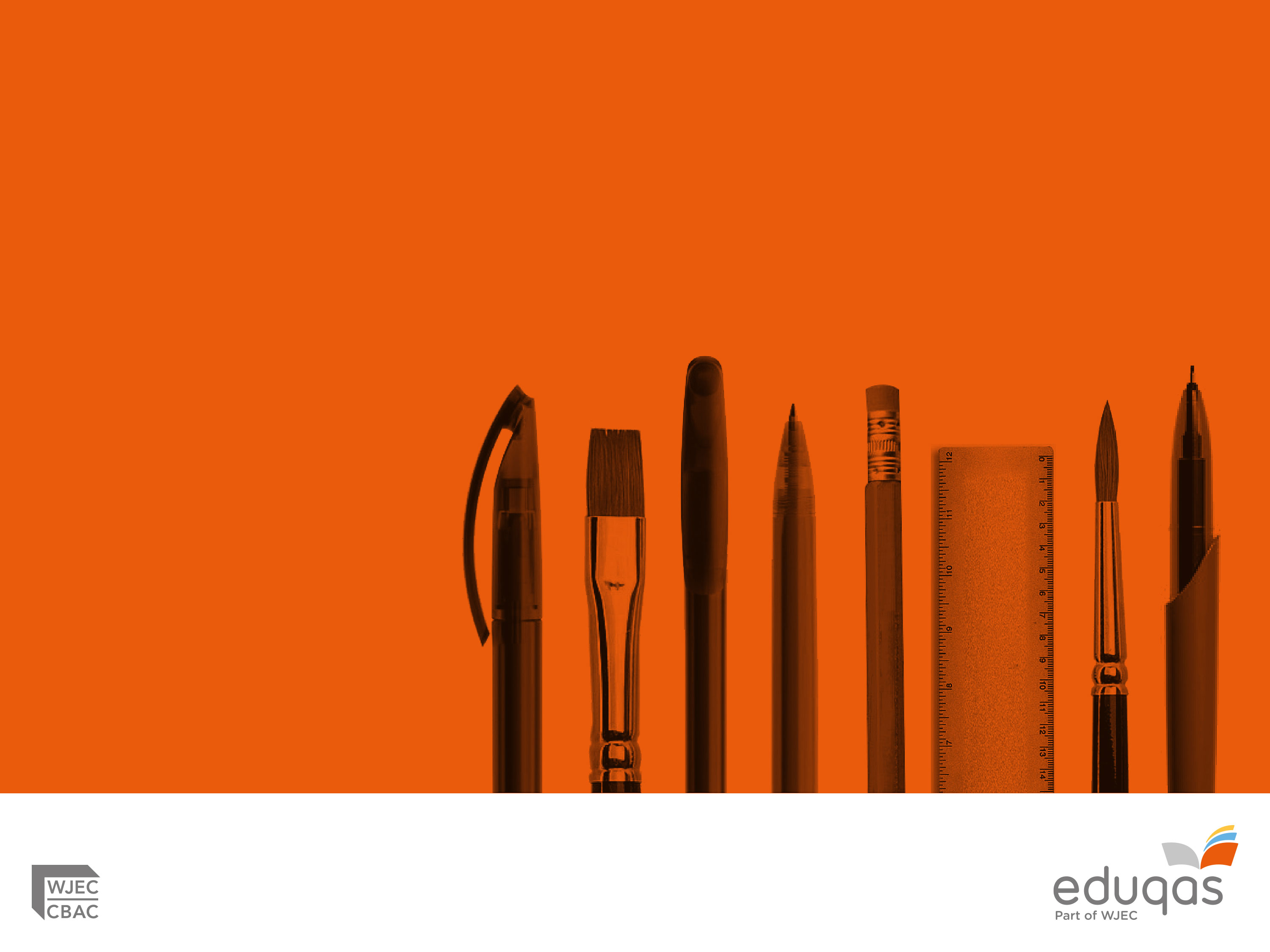 Section B:

Transactional/Persuasive Writing
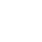 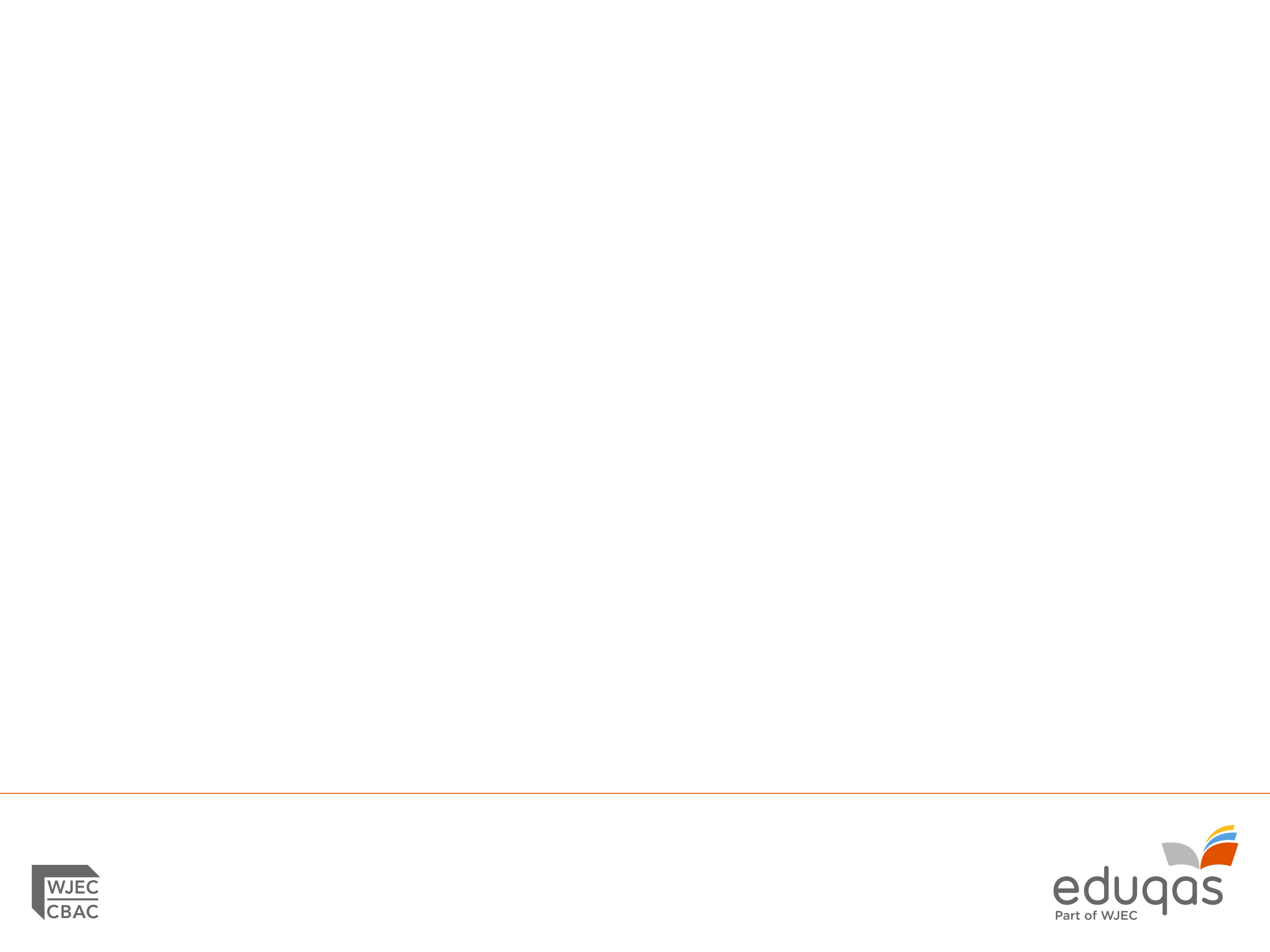 COMPONENT 2
ASSESSMENT OBJECTIVES - WRITING
WRITING (50% of the overall qualification) 
	
AO5 	Communicate clearly, effectively, and imaginatively, selecting and adapting tone, style and register for different forms, purposes and audiences;
	Organise information and ideas, using structural and grammatical features to support coherence and cohesion of texts.
	
AO6 	Candidates must use a range of vocabulary and sentence structures for clarity, purpose and effect, with accurate spelling and punctuation. (This requirement must constitute 20% of the marks for each specification as a whole.)
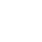 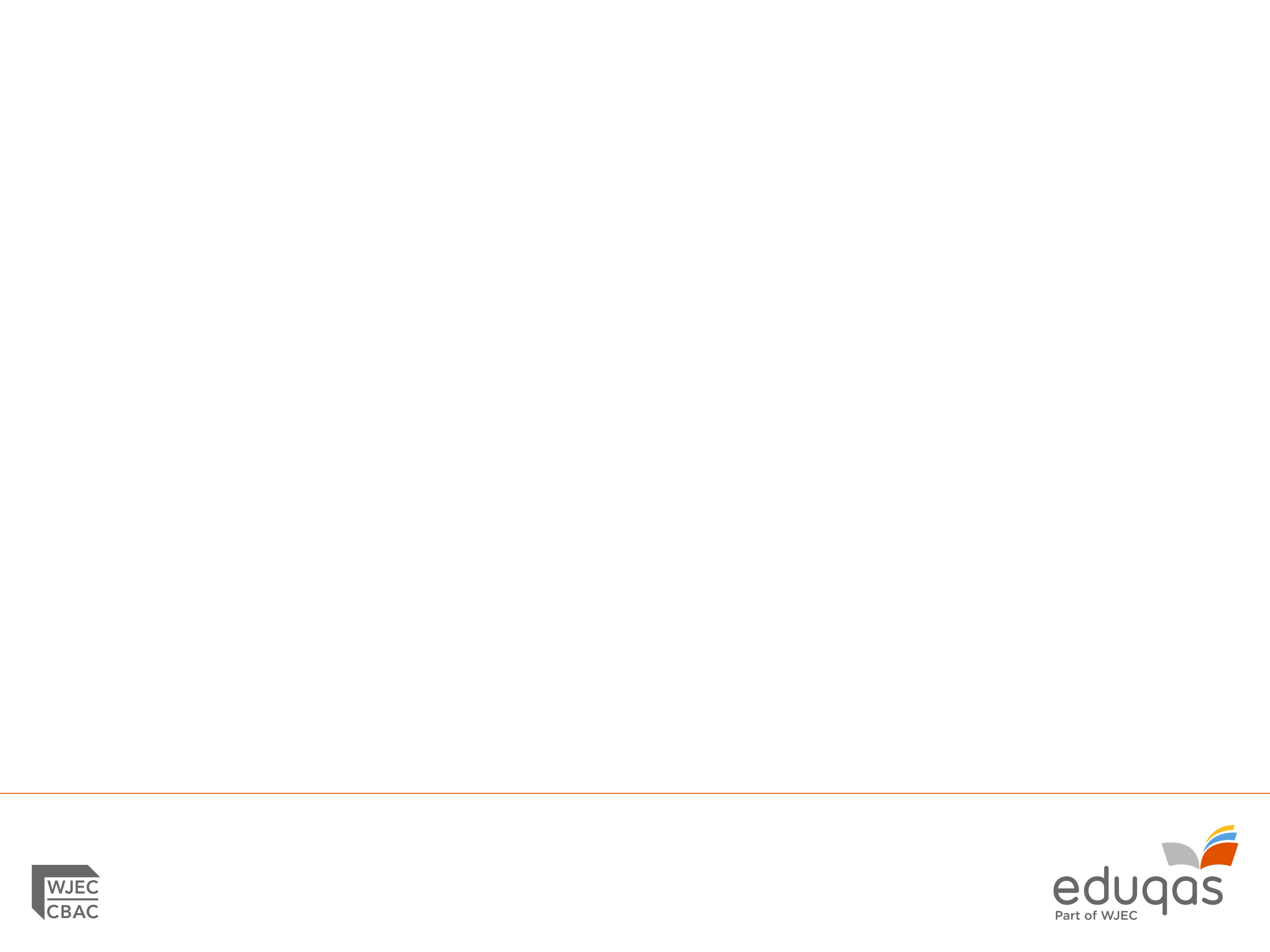 COMPONENT 2:  SECTION B - WRITING
two compulsory questions

for each question, 12 marks are awarded for communication and organisation; 8 marks are awarded for vocabulary, sentence structure, spelling and punctuation

audience, purpose and format will be made clear in the question
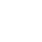 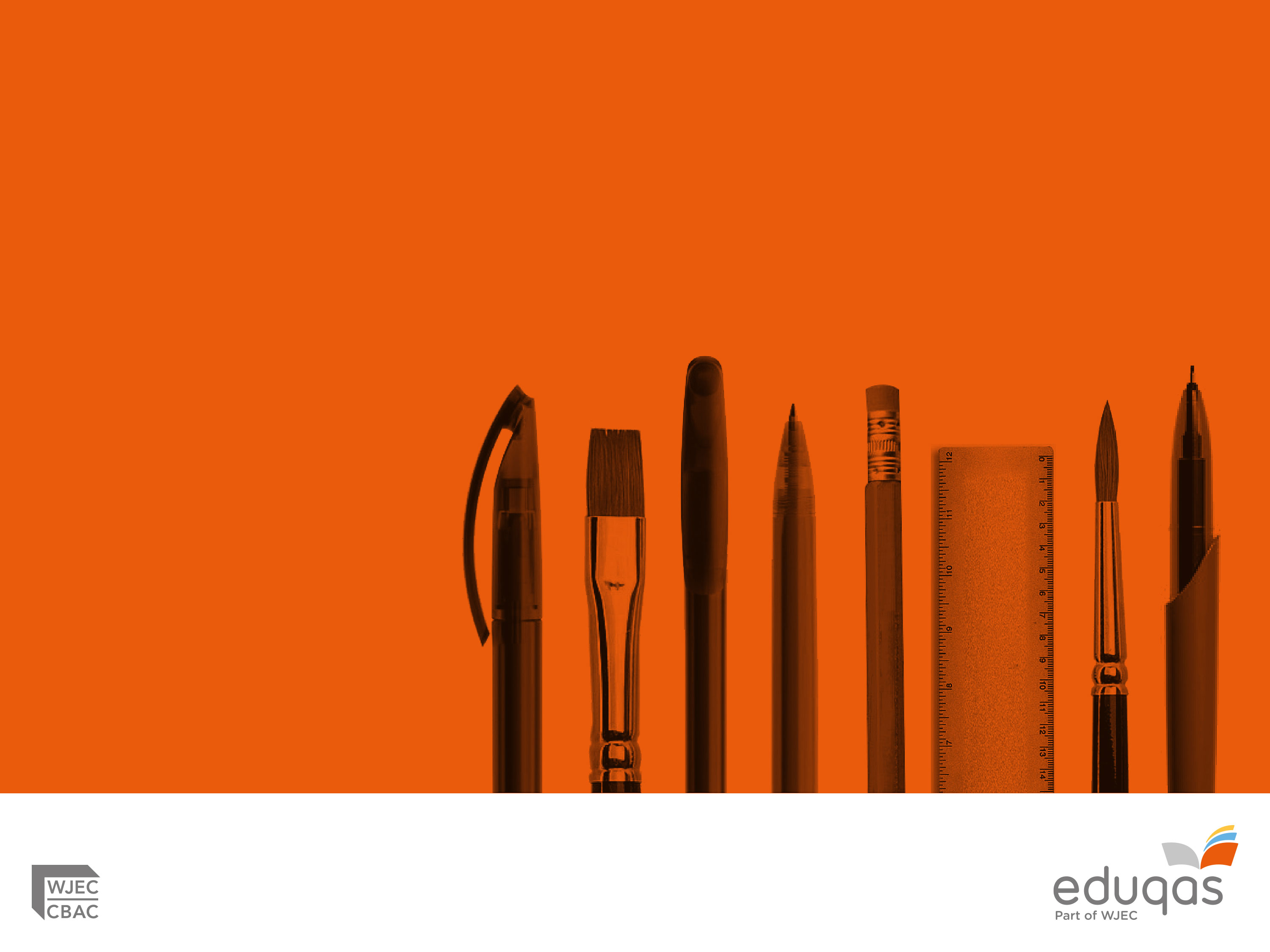 Question 2.2
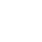 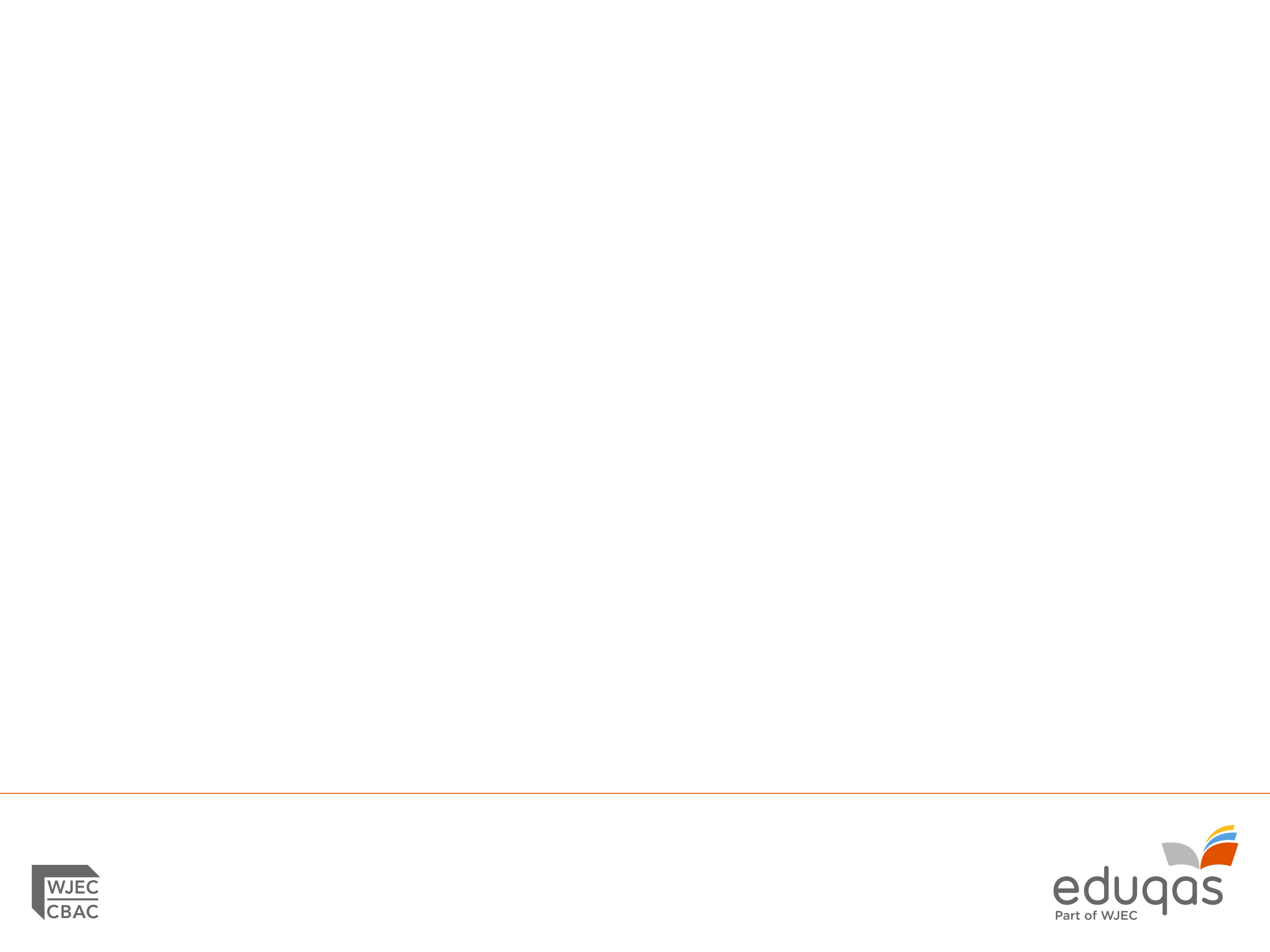 Component 2 Assessment in Practice
Question 2.2

 
This is part of a letter that appeared in a newspaper:
 
'I can't understand why we have pets.  They can be expensive to look after, they take up lots of time, children want them then get bored of them, yet if you dare to say you would never have a pet, people think you are strange.  I would never have one.'
 
Write a letter to the newspaper giving your views on this subject.             [20]
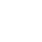 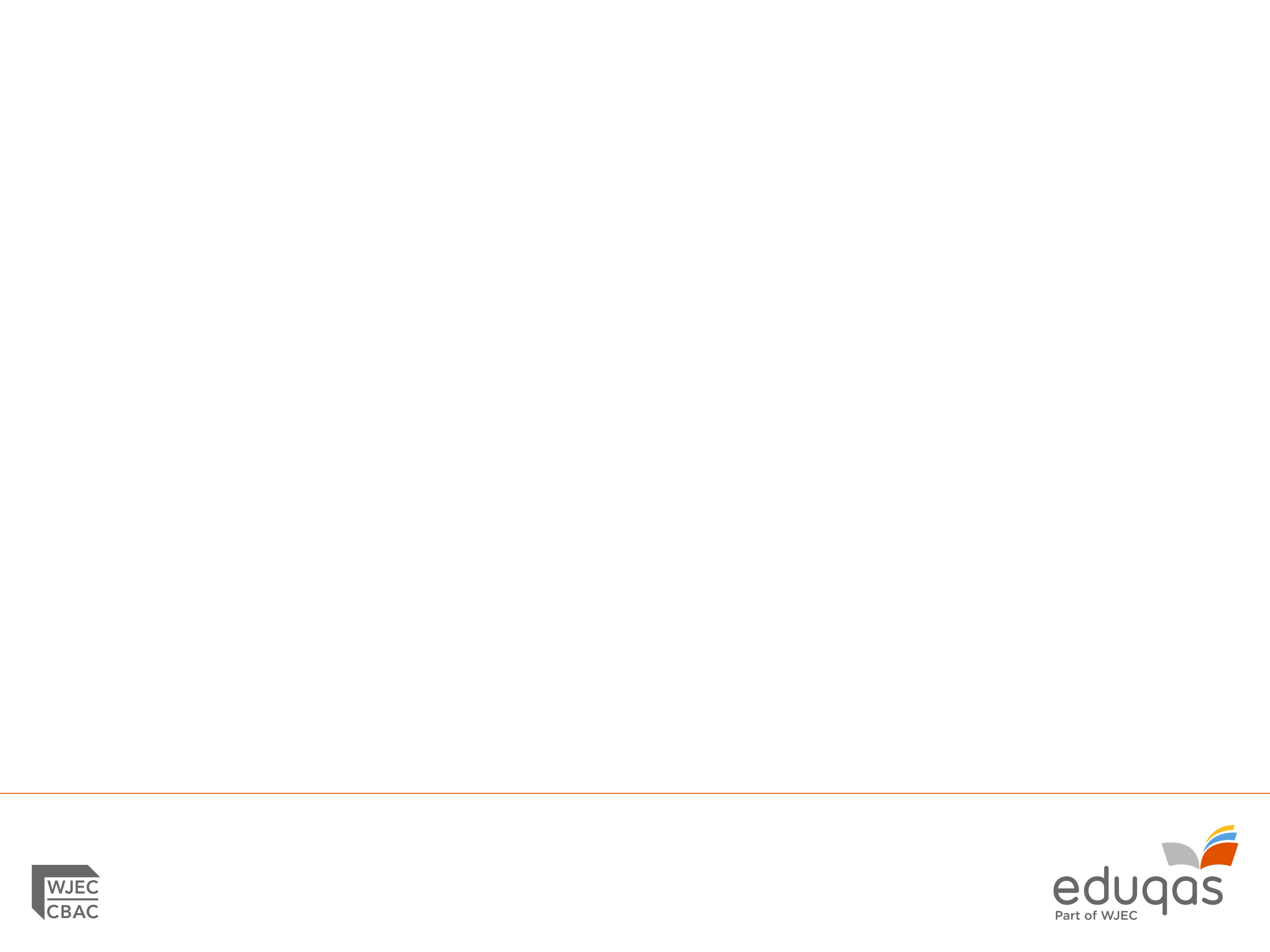 Principal Examiner’s Key Messages 
Writing Responses
split time equally between the two tasks
aim for 300-400 words per task
address the audience and purpose given in the task
adopt an appropriate tone for the task 
practise writing in different formats e.g. letter (formal and informal), articles, reports, talks etc…
format letters appropriately and include a suitable greeting and sign off
spend time checking basic punctuation
take time to plan and structure responses
depth and detail will help to develop convincing responses
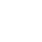 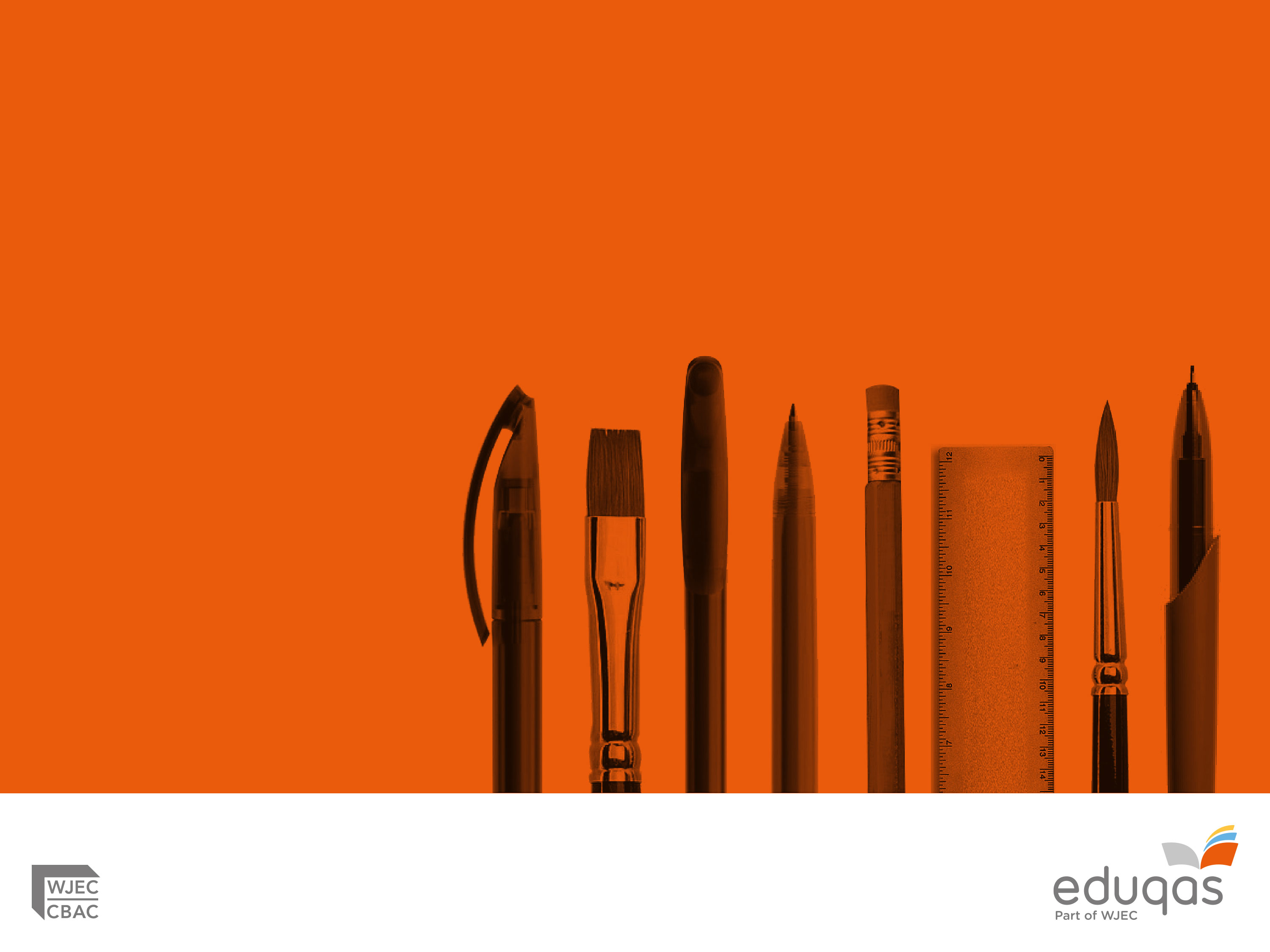 WJEC Eduqas
GCSE English Language

Component 3 Non-exam assessment
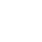 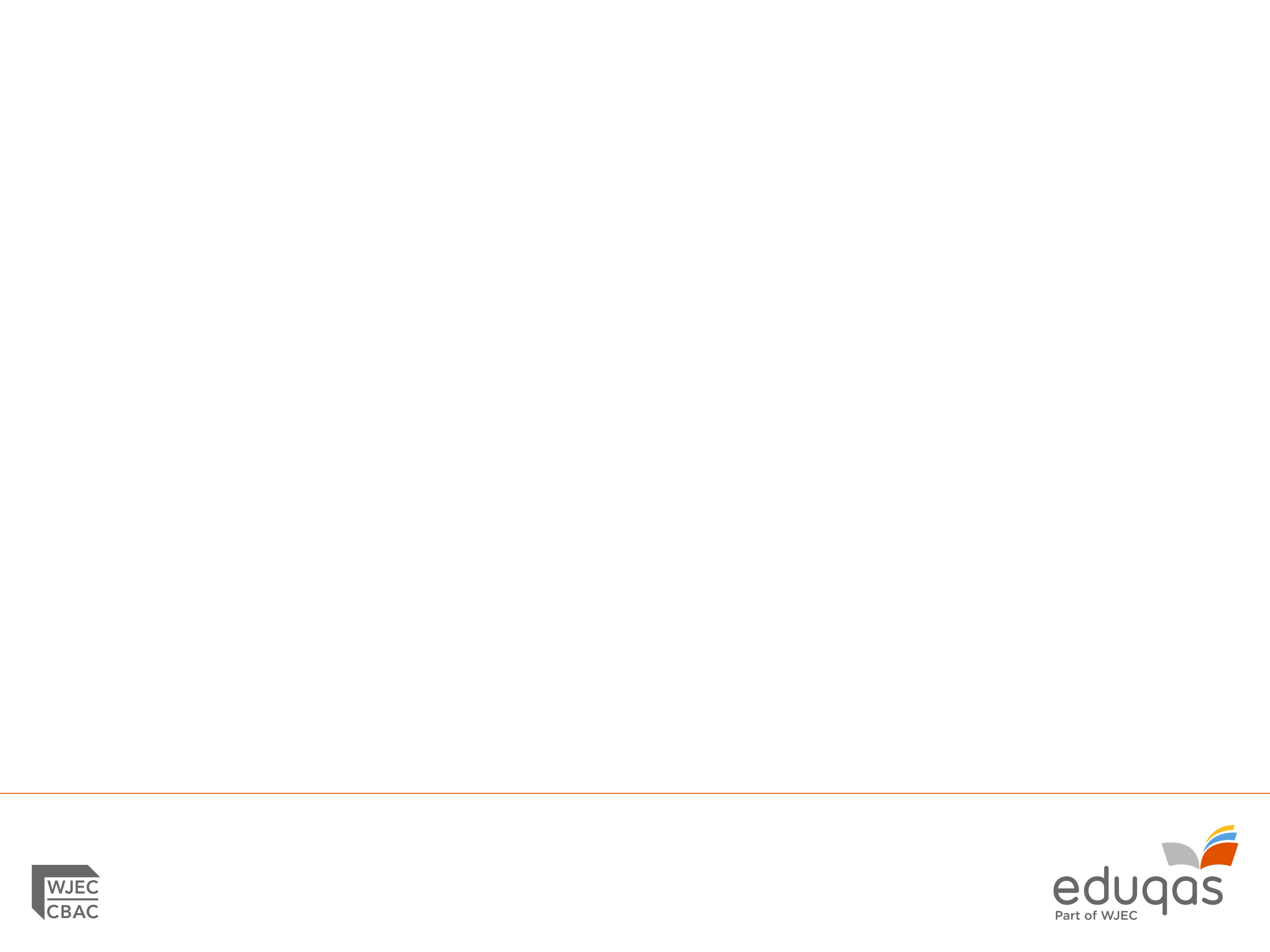 ASSESSMENT SUMMARY
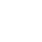 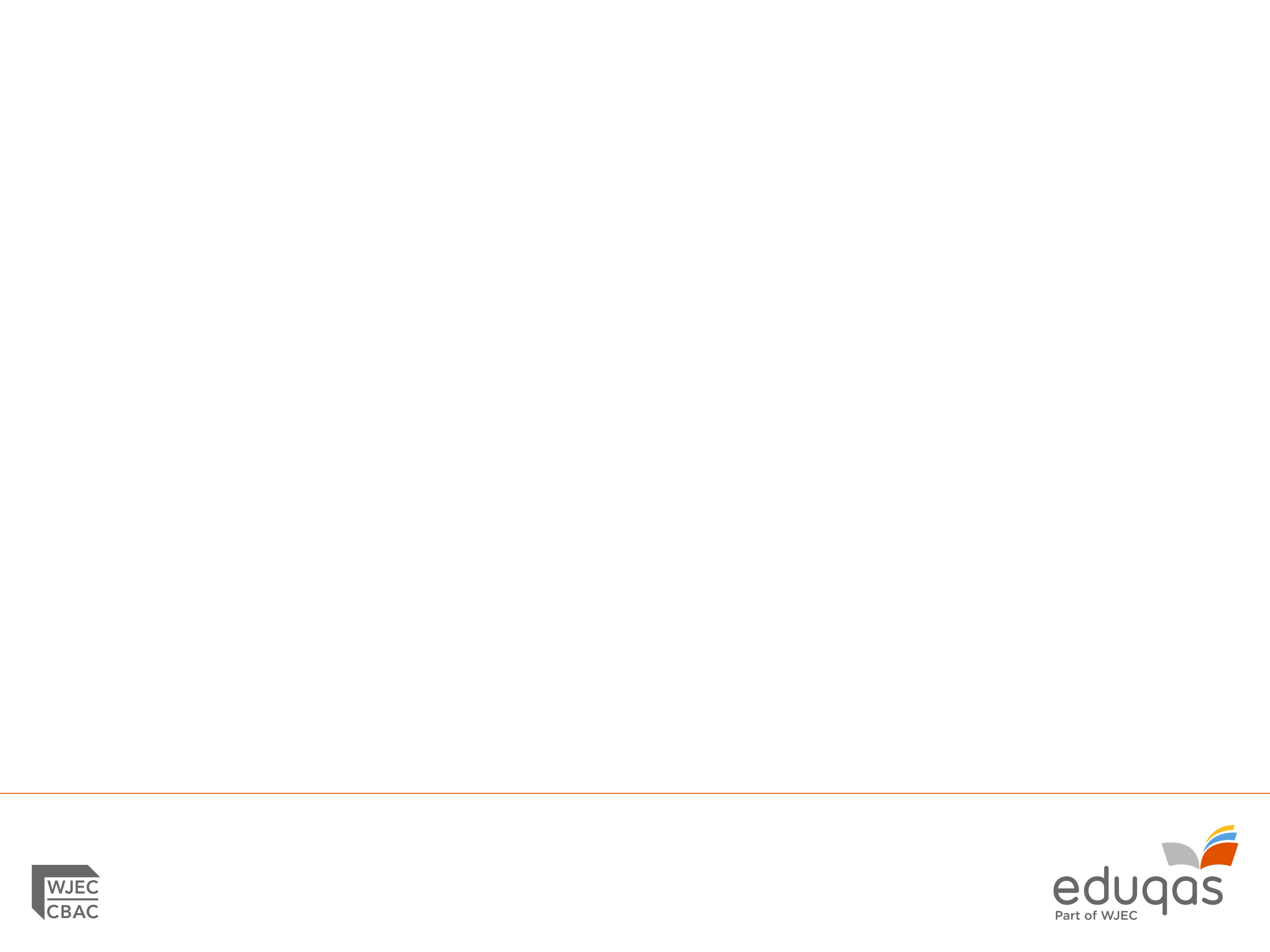 Assessment Objectives 

SPOKEN LANGUAGE (Unweighted) 	

AO7 	Demonstrate presentation skills in a formal   
		setting
	
AO8 	Listen and respond appropriately to spoken 					language, including to questions and feedback to 			presentations 	

AO9 	Use spoken Standard English effectively in 					speeches and presentations.
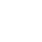 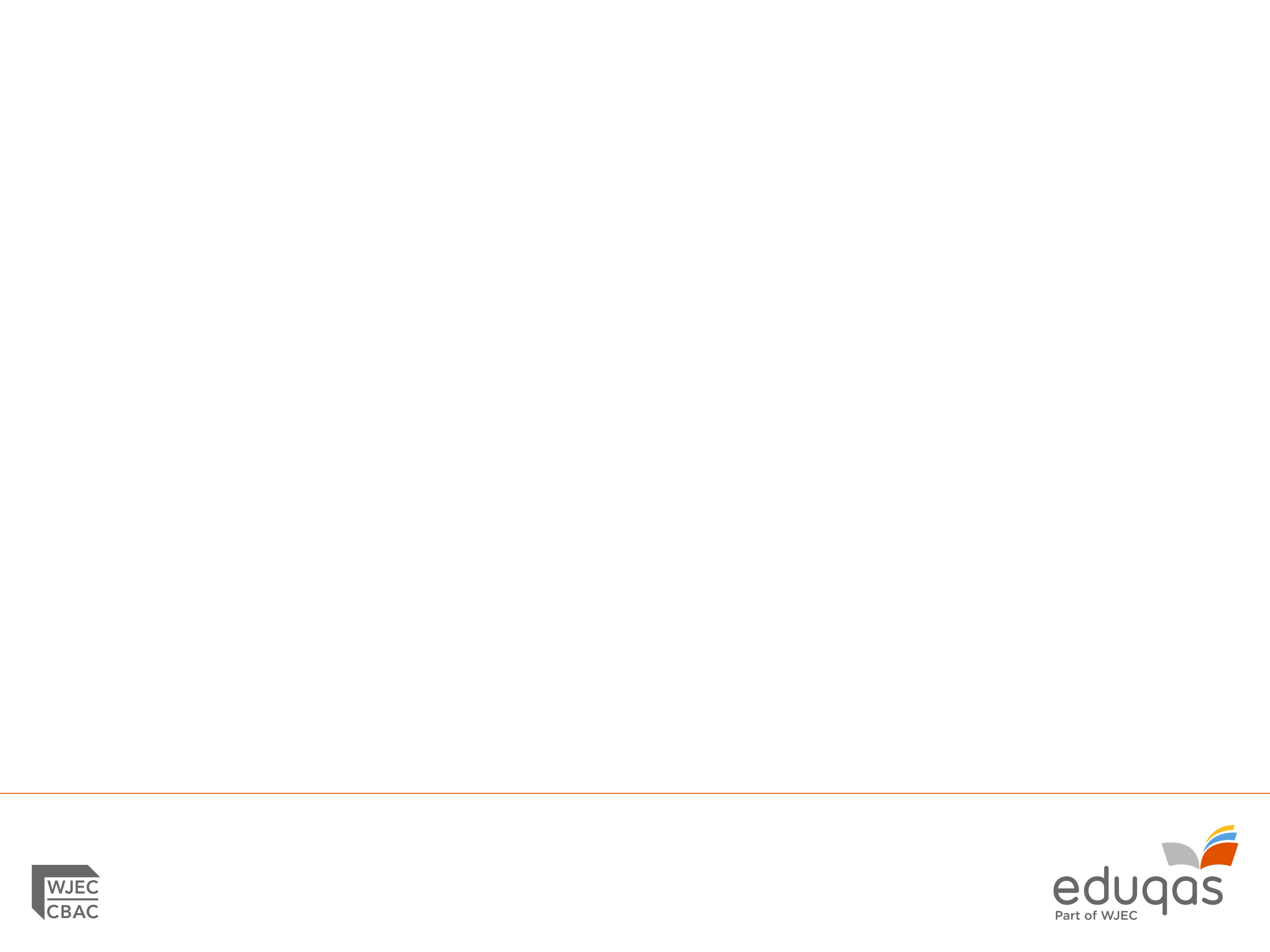 Component 3 Spoken Language: Key Messages
Main issues arising from the first monitoring process:
Key importance of task setting
Need to develop effective assessment procedures
How to prepare monitoring sample efficiently
Value of reflecting on and reviewing departmental approaches using best practice as guide
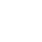 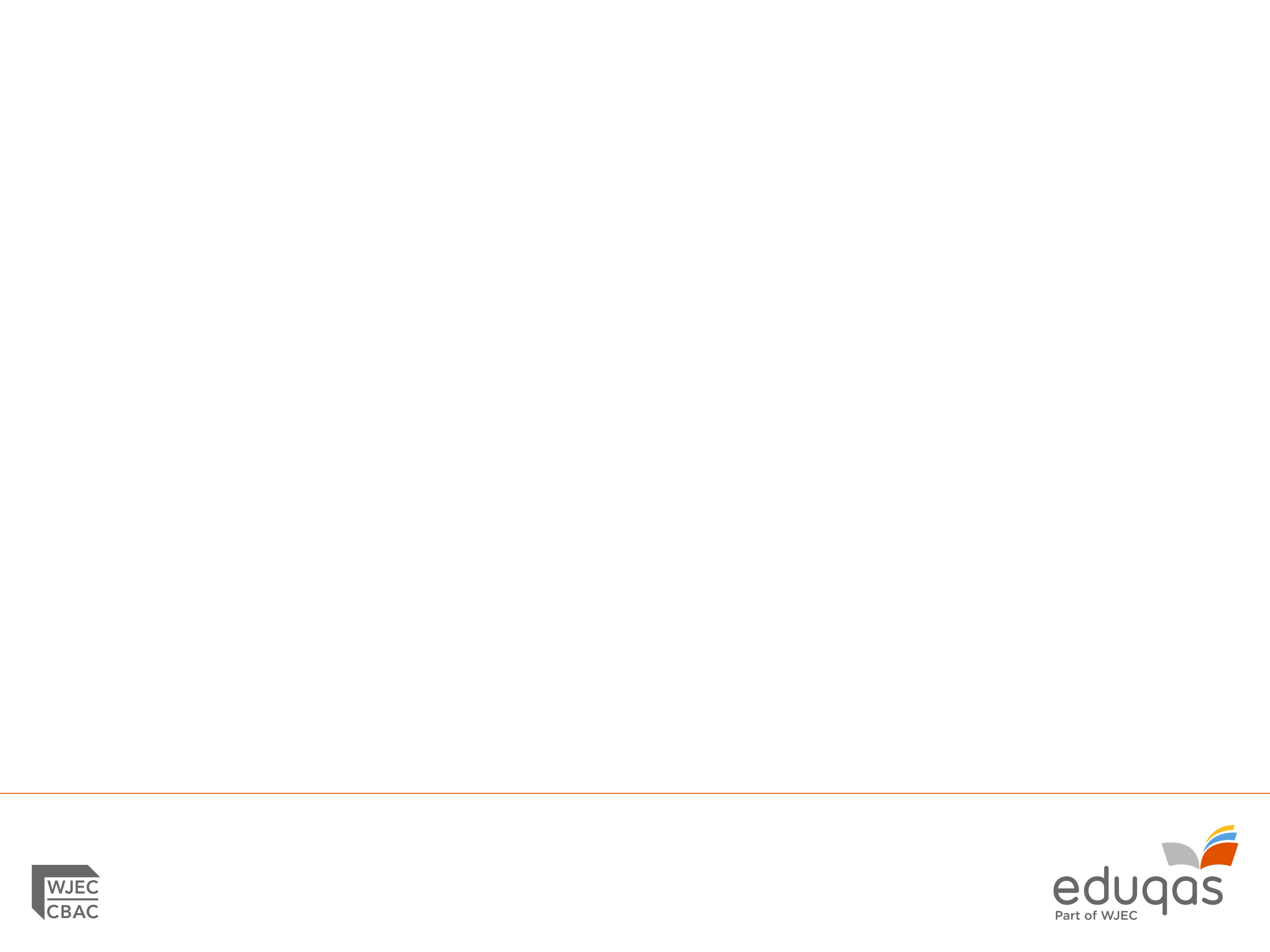 Component 3 Spoken Language: Key Messages
Task Setting: Less Successful Approaches
Imposing the same task on all candidates
Using presentation solely as English literature revision exercise
Poorly planned paired or group presentations
Reading aloud written speech, especially from Ppt slides
Allowing a totally free choice of topic without guidance
Under-playing importance of question and answer section
Lack of flexibility in composition of audience
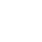 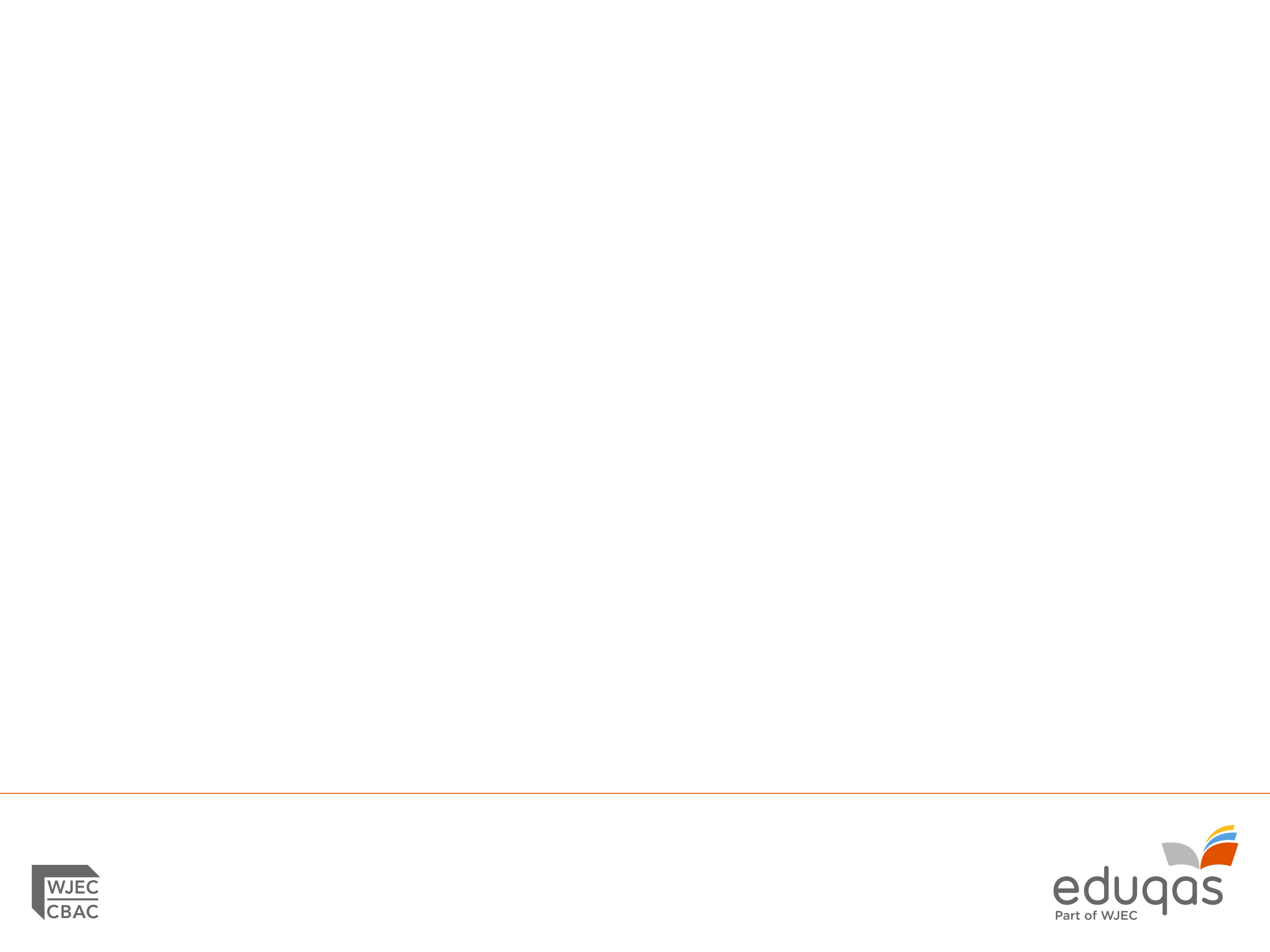 Component 3 Spoken Language: Key Messages
Task Setting: Best Practice

Adopting a flexible approach – ‘horses for courses’
Allowing candidates some autonomy in choosing topic
Giving clear guidance on subject matter, effective approaches and presentation skills
Guiding candidates aiming at Merit or Distinction towards challenging or sophisticated material
Emphasising importance and benefits of Q and A component
Using knowledge gained from legacy Speaking and Listening
Encouraging a positive attitude to Spoken Language as a key life skill
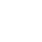 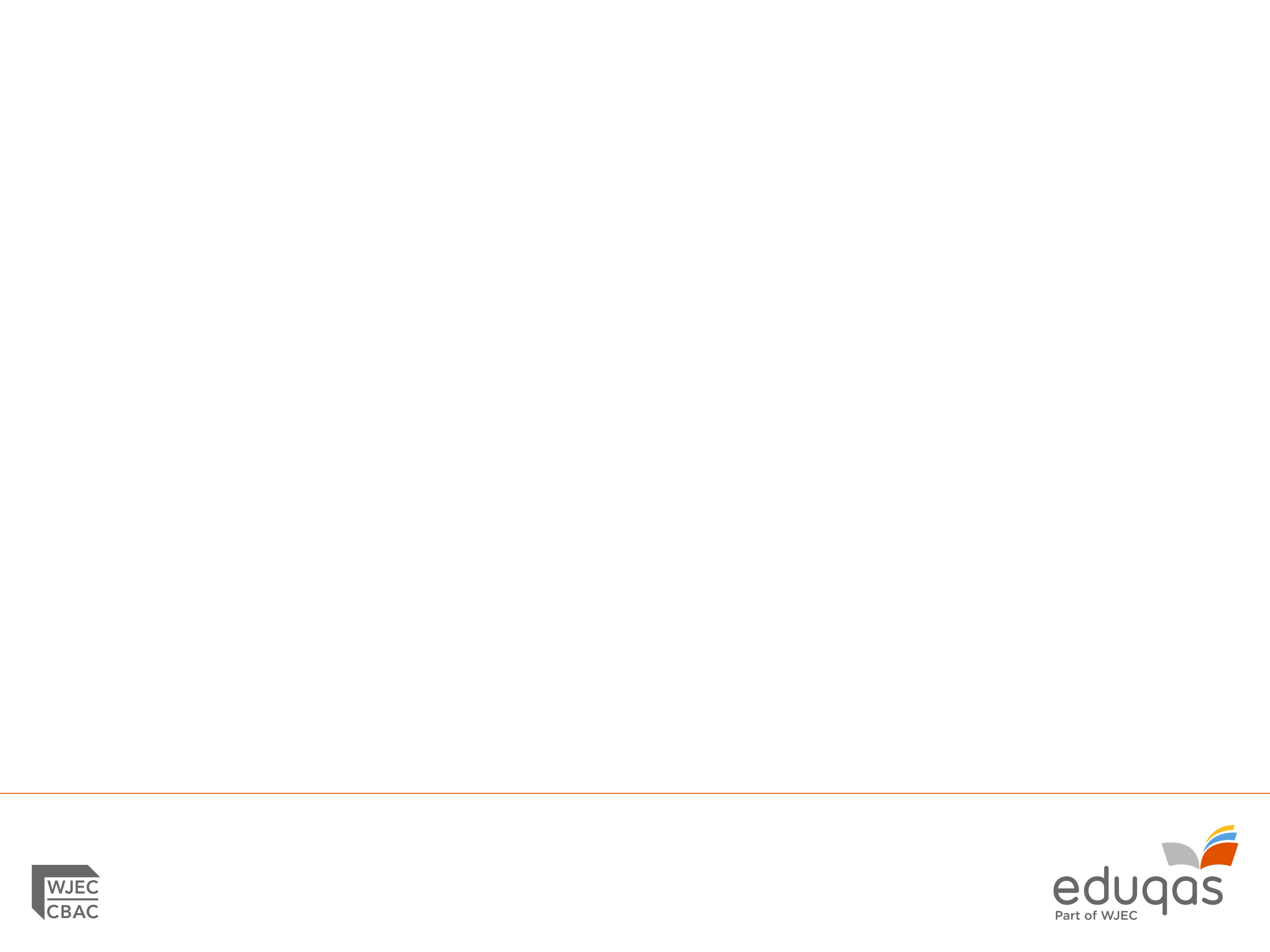 Component 3 Spoken Language: Key Messages
Task Setting: some successful approaches
Tapping into candidate’s genuine interests and expertise

Using some of Interboard standardising presentations as examples of what, and what not, to do 

Tweaking tasks to avoid ‘show-and-tell’ approach by including clear purpose

 Discussing what makes an effective question

Advising on use of notes and/or PowerPoint slides

Reinforcing value of presentation skills and SL overlap with exam preparation, especially Component 2
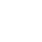 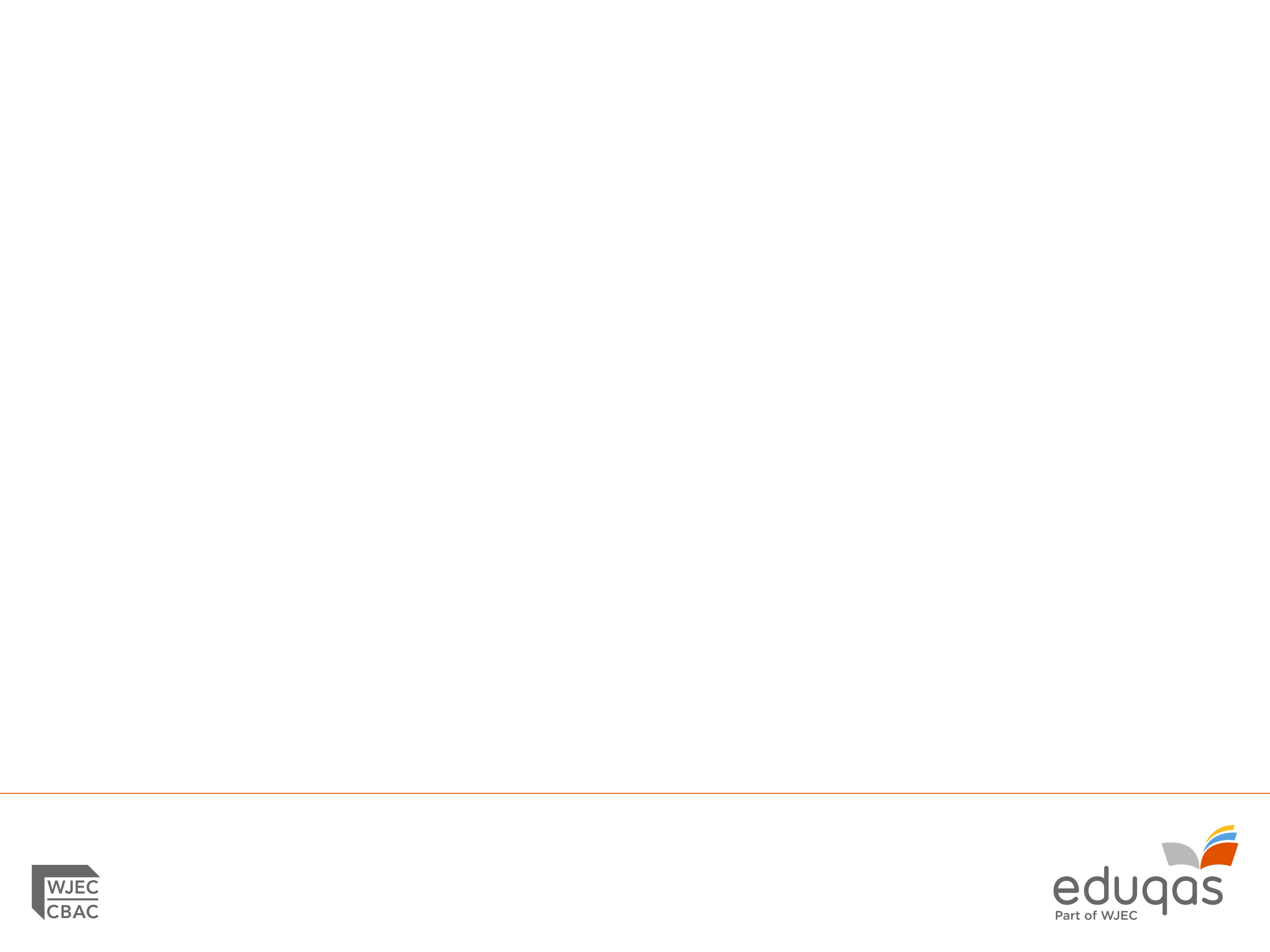 Component 3 Spoken Language: Key Messages
Task Setting: some examples of successful tasks

 Teaching a topic:
set poem or skill to rest of class 
how to use social media to OAPs
Characters on trial
presenting defence of Scrooge or Iago
delivering prosecution case against Othello or Henry V
Competitive ‘Balloon game’ approach:
Promoting a burning issue to be chosen as a Private Member’s bill
Proposing a charity/cause for key donation
Defending a favourite band or programme, game or sport, celebrity (alive or dead) threatened with ‘extinction’
‘Room 101’ format but with single proposal and scope for challenge and sophistication
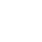 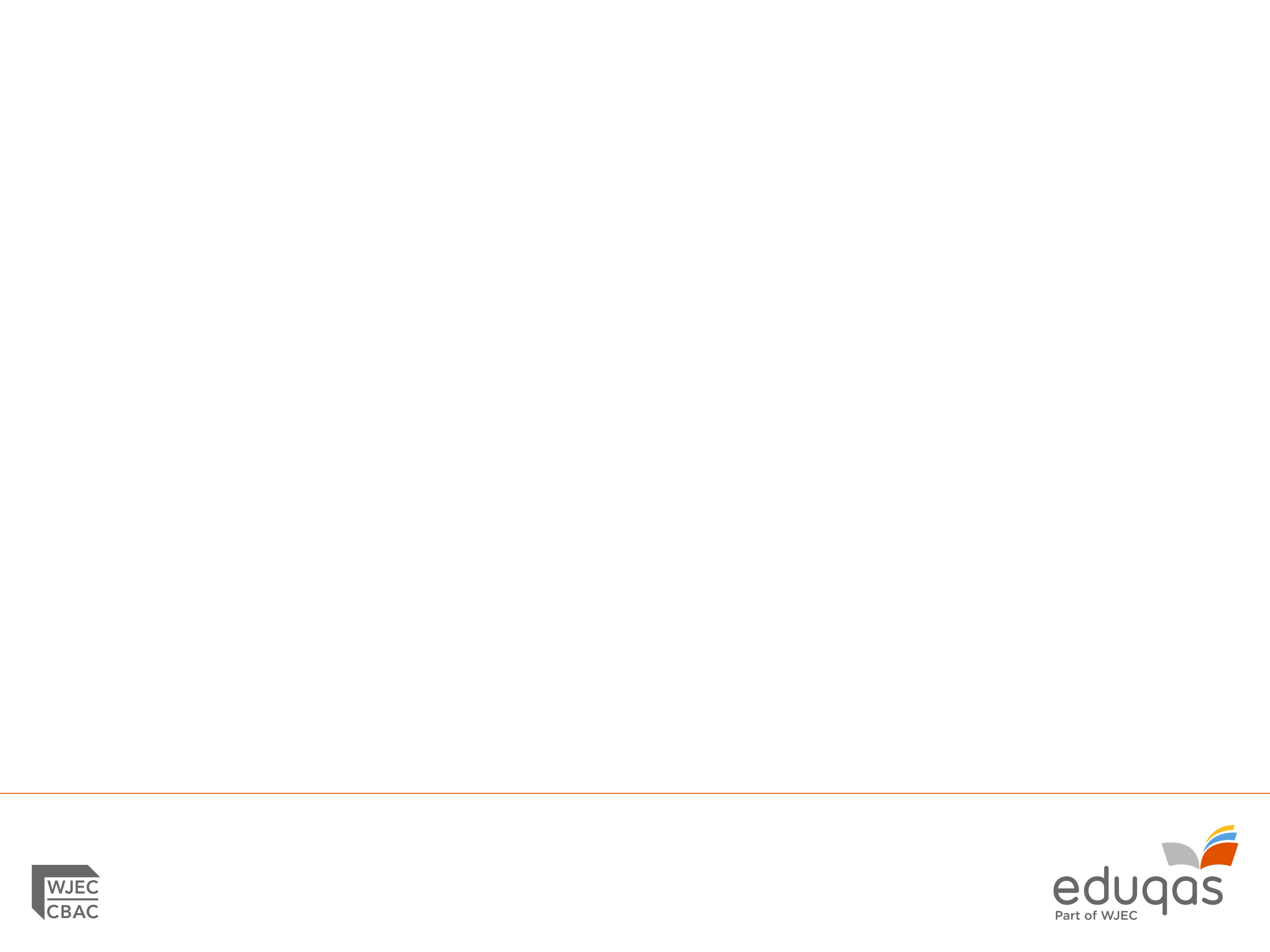 Component 3 Spoken Language: Key Messages
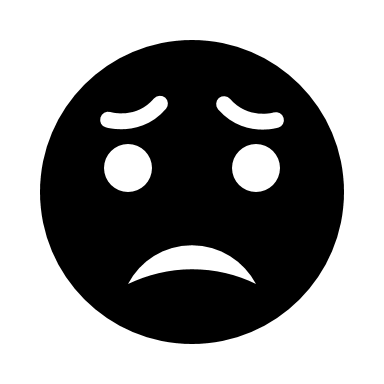 Task Setting: Tweaking or Reshaping
Show-and-Tell
Purposeful Presentation
My hobby

My holiday


My Work Experience



Kim Kardashian

Game of Thrones
Persuading audience to adopt hobby
 
Promoting holiday destination to tour company

Advising Year 10 on surviving work experience or defending or condemning the WE scheme to a Parliamentary Select Committee
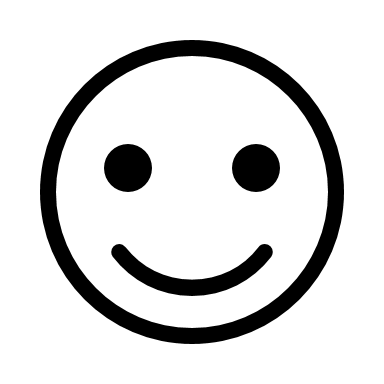 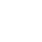 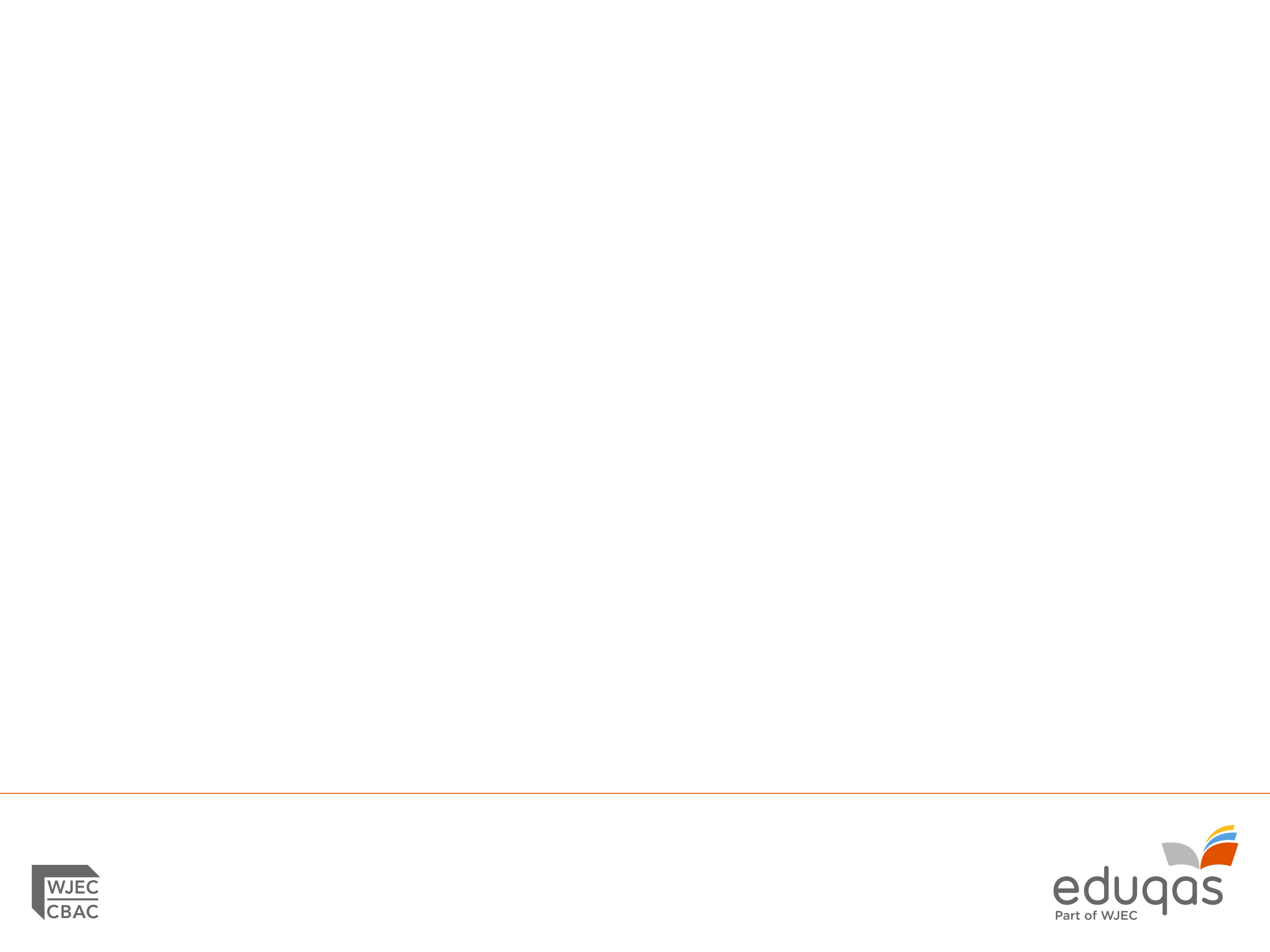 Component 3 Spoken Language: Key Messages
Assessment Issues
Higher grades were sometimes awarded even when all the criteria for Merit and Distinction had not been met: 
challenging or sophisticated content 
evidence of range of vocabulary and repertoire of strategies to meet needs of audience and engage their interest
fulfilling the purpose of the presentation – there was often no clearly defined outcome to address
detailed, appropriate and perceptive responses to questions
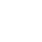 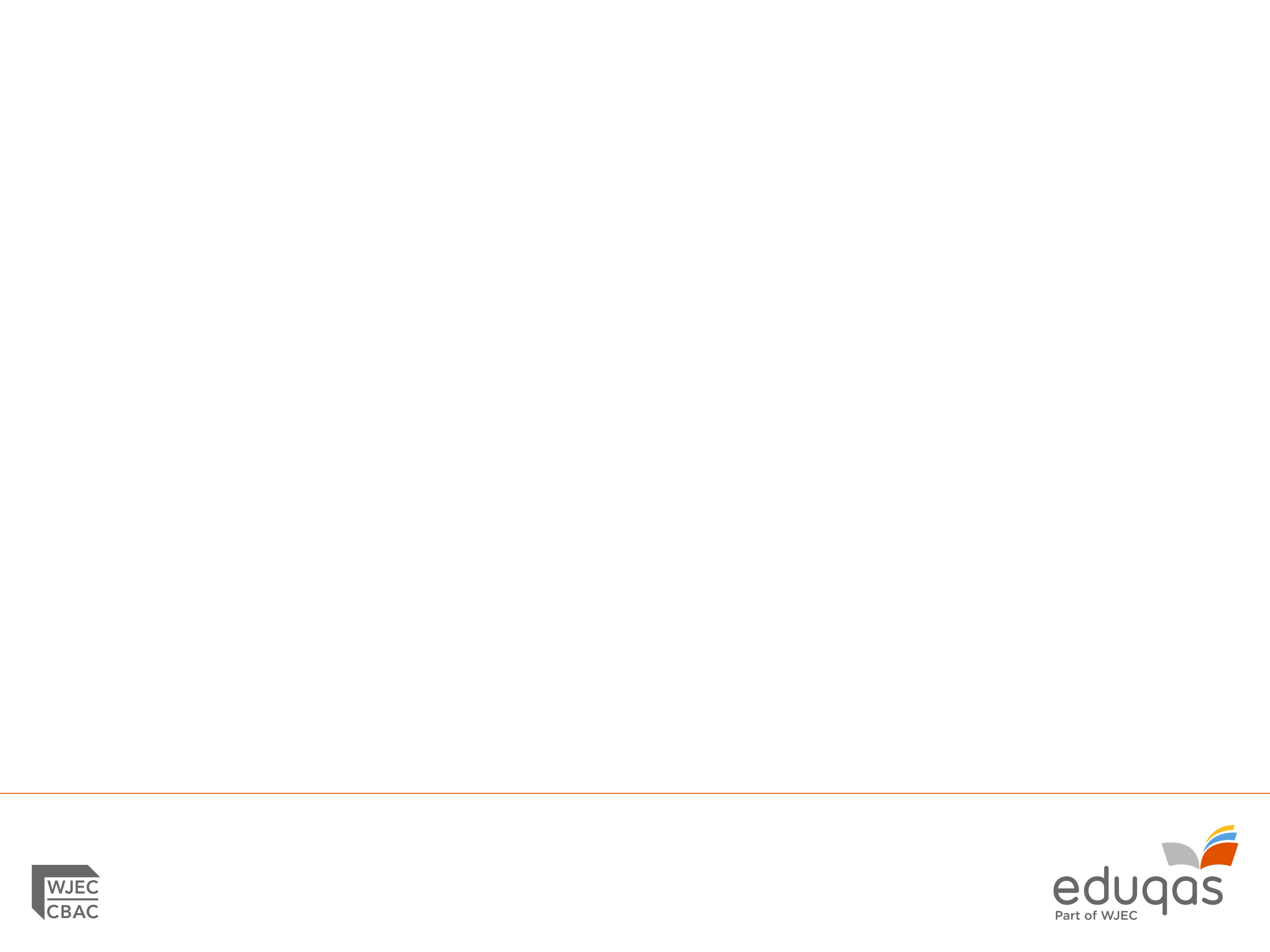 Component 3 Spoken Language: Key Messages
Accurate Assessment: Best Practice
Consider assigning responsibility as co-ordinator for SL to one member of department 
Ensure all teachers involved have discussed Interboard standardising materials and are confident in using competency model 
Plan ahead to decide best timing/approach for each class: Year 10 or 11; staggered or all at once; type of audience; how many to record, etc.
Consider recording a range from each class to facilitate efficient internal standardisation and preparation of monitoring sample
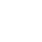 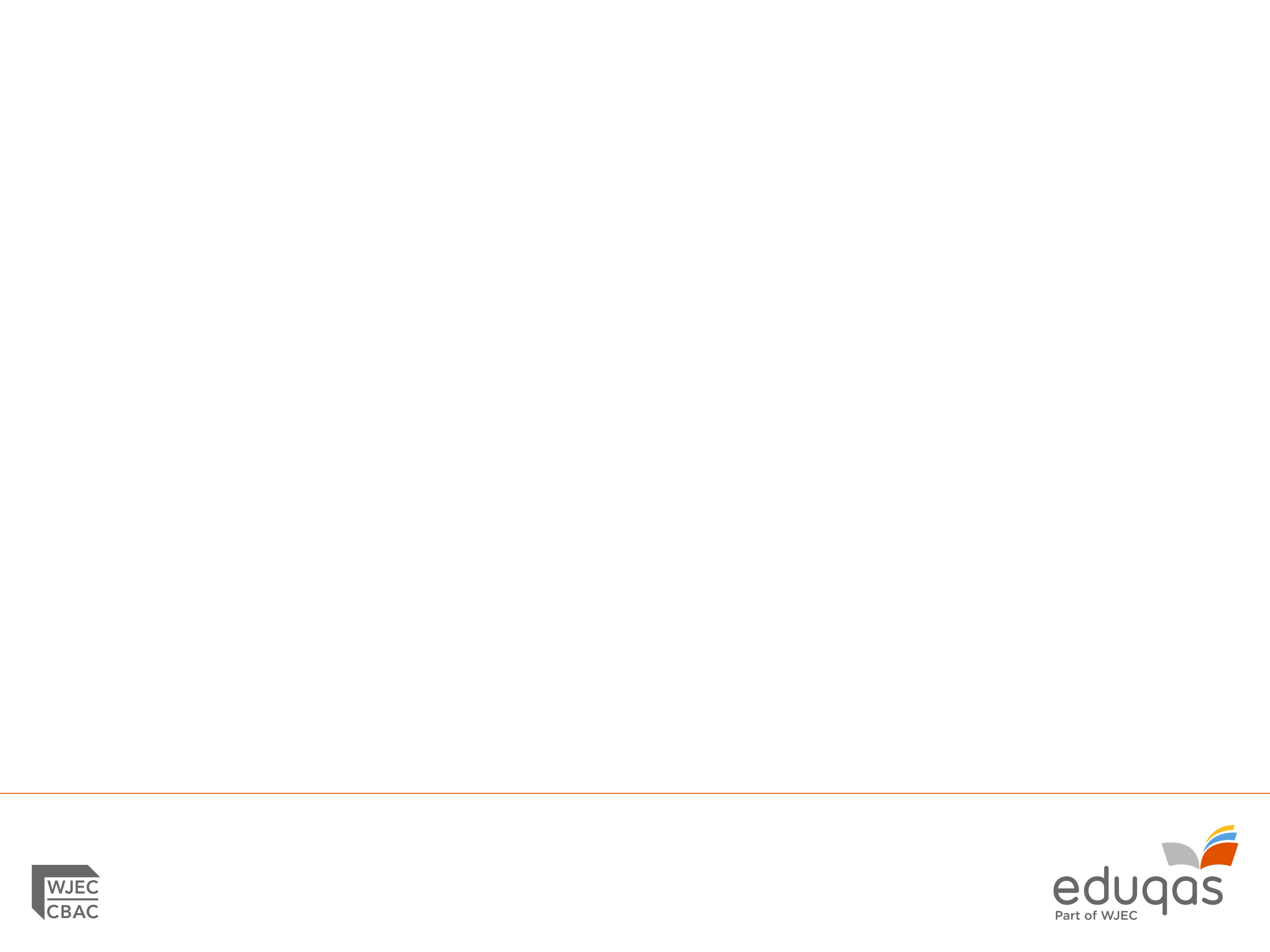 Component 3 Spoken Language: Key Messages
Where we are now
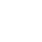 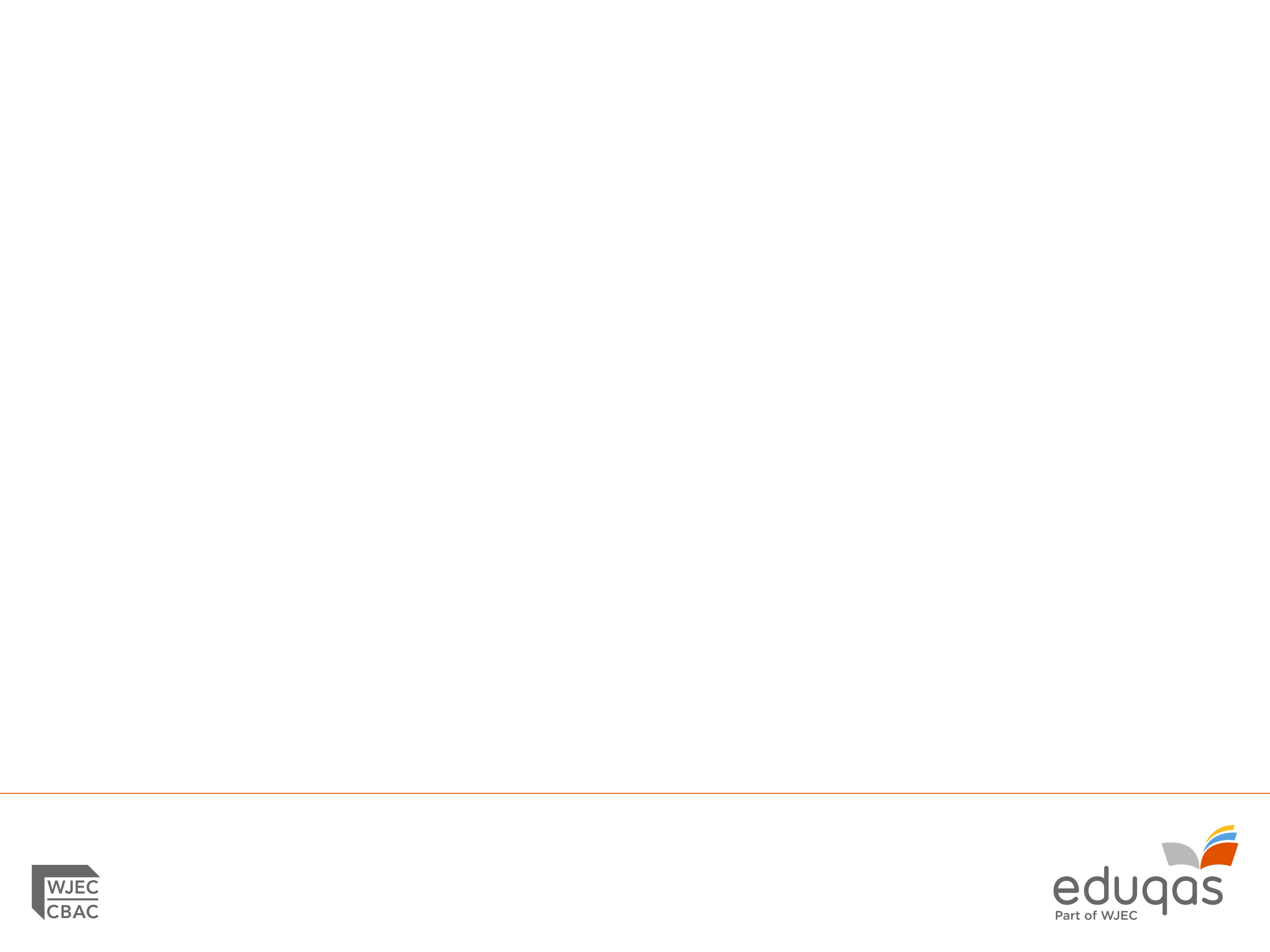 Further Guidance
Further information on the assessment of Spoken Language can be found on our WJEC Eduqas website:




Standardised exemplars and commentaries are available on our secure website.

Alternatively, any queries can be directed to: gcseenglish@eduqas.co.uk.
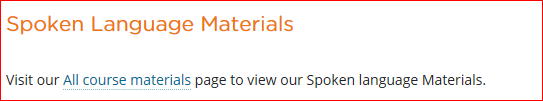 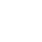 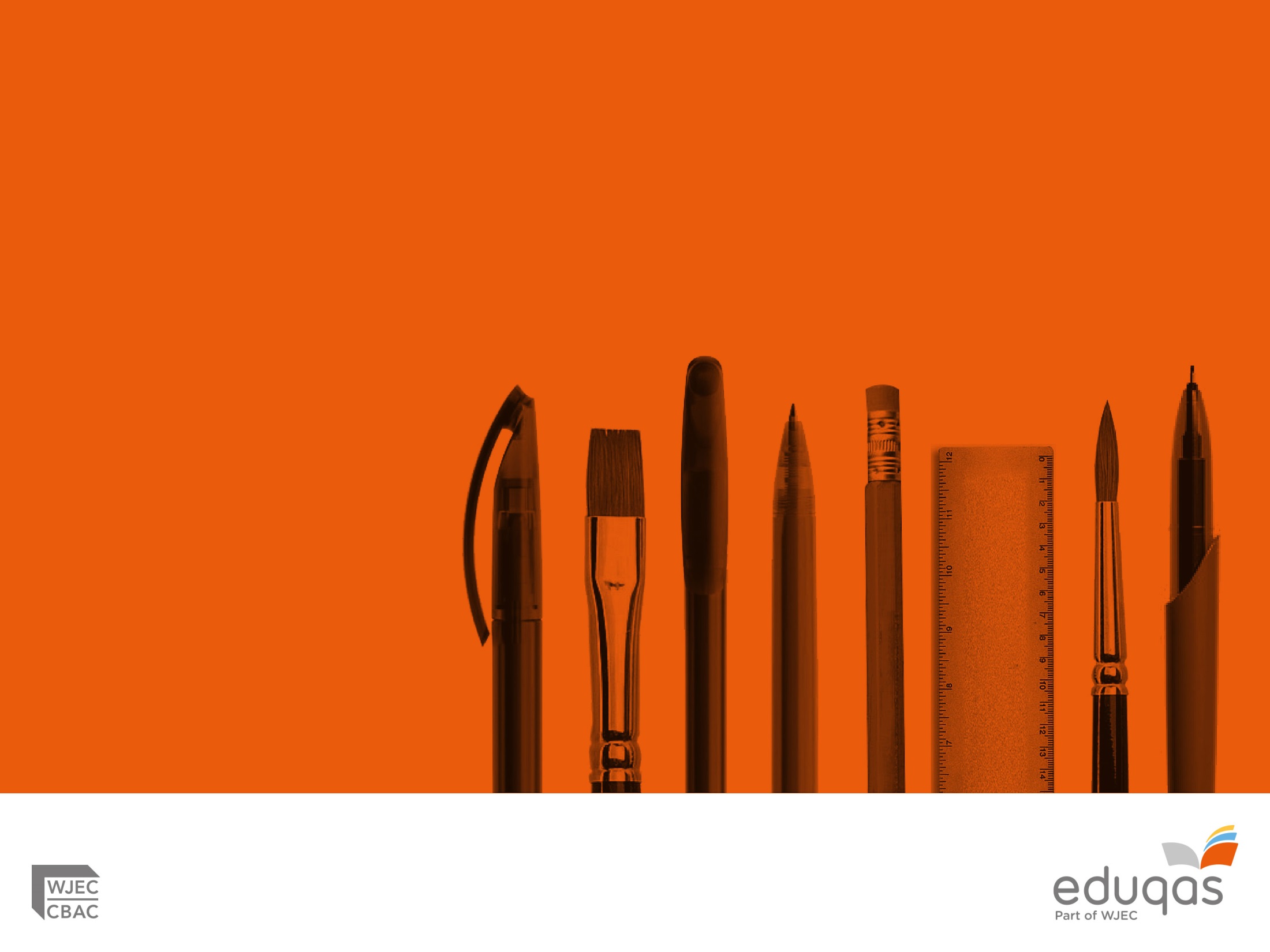 ANY QUESTIONS?
Contact our specialist subject officers and support team:  

Nancy Hutt 	
Subject Officer, GCSE English Language	
029 2026 5023

Matt Oatley 	
Subject Support Officer, GCSE English Language
029 2026 5054 

gcseenglish@eduqas.co.uk 

eduqas.co.uk
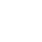